Effect of Local Weather Conditions on Sky Brightness
Vayujeet Gokhale, David Caples, Jordan Goins, Ashley Herdman, James Tompkins & Emily Wren
Truman State University & Moberly Area Community College
MARAC Conference 2019
The thing’s hollow. It goes on forever, and. oh my God. 
It’s full of stars!
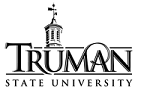 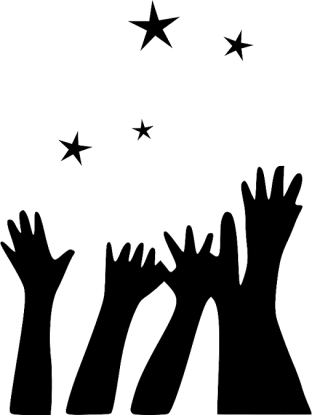 Talk Outline
Light Pollution
Truman State Observatory
Telescope and dome
Weather station
Cloud Sensor
All sky-camera
Unihedron Light Sensors
Weather & Sky Brightness
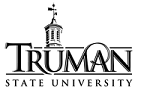 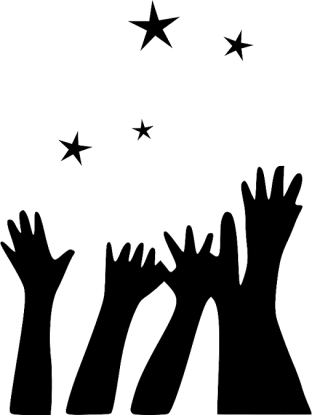 What is Light Pollution?
It is wasted light that performs no function or task
Sky glow
Glare
It is artificial light that goes where it’s not supposed to go
Neighbor’s window (Light Trespass/clutter)
Into the sky
Light Pollution is the introduction of artificial light, either directly or indirectly, into the natural environment.
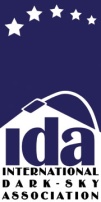 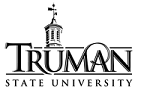 The Light Pollution Project
Research: Quantifying Light Pollution
Quantify Sky brightness (Ongoing)
DSLR Photometry (?)
DSLR Photography (Ongoing)
Actions: Fixing the Problem
Remedies for ‘bad’ light fixtures (Ongoing)
Communicate with administrators (Done, and continuing)
Funding Sources (MOSGC, Internal Truman funds)
Education & Outreach
‘Losing the Dark’ Planetarium Show, IDA brochures
Astronomy Lab on light pollution
Interdisciplinary research projects & Civic Engagement
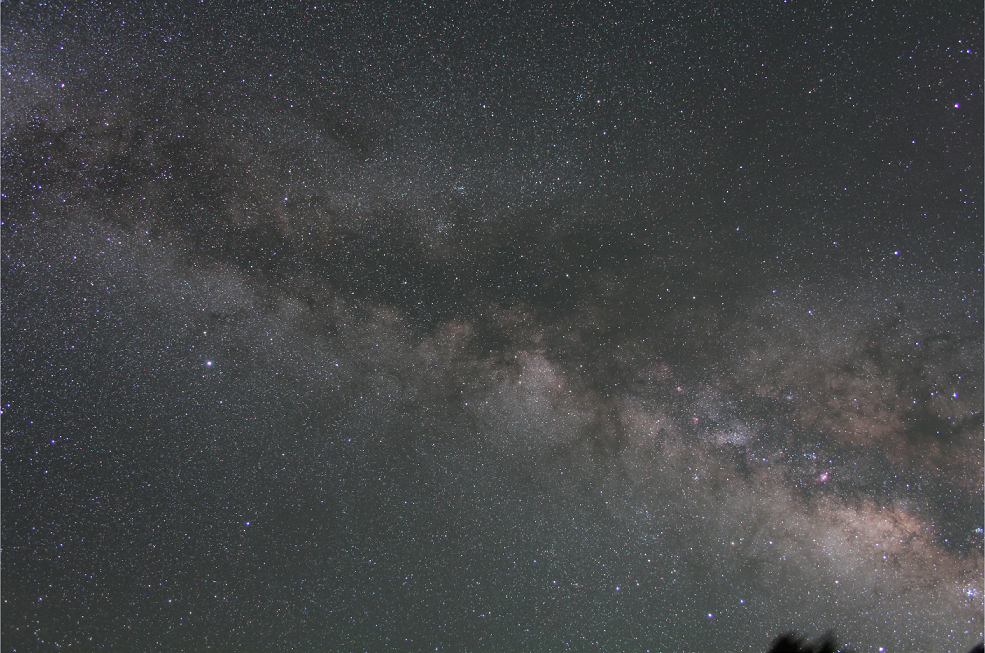 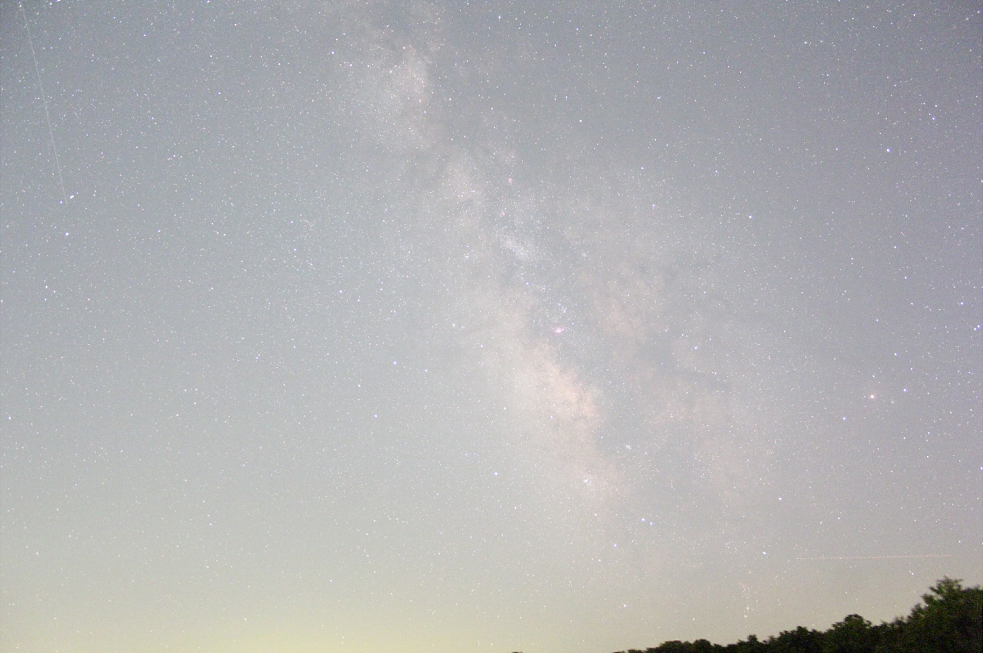 Flagstaff, Az5 minute exposure, tracking ‘on’
Kirksville, Mo1 minute exposure, tracking ‘on’
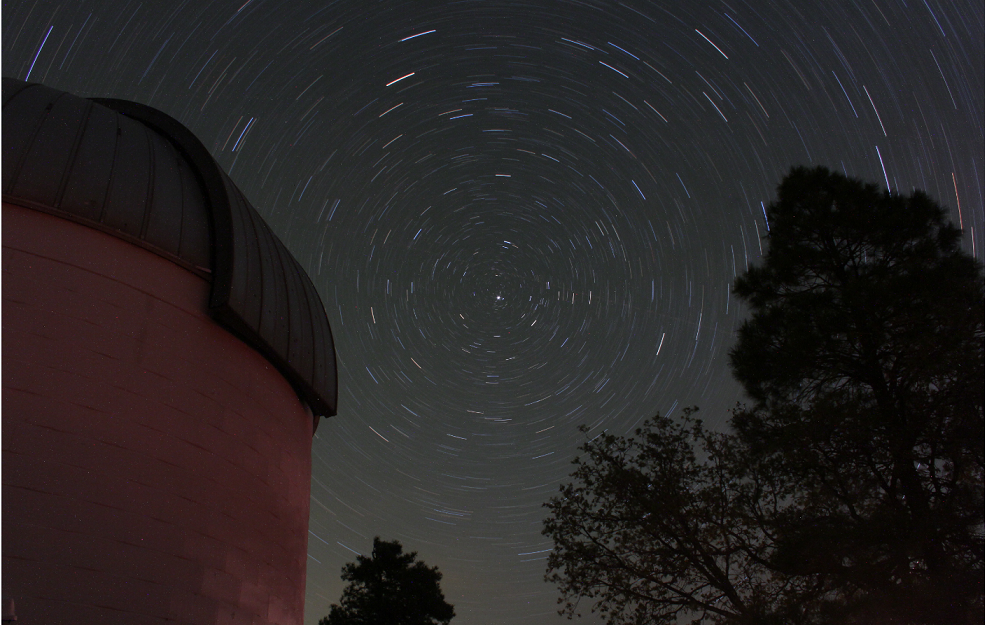 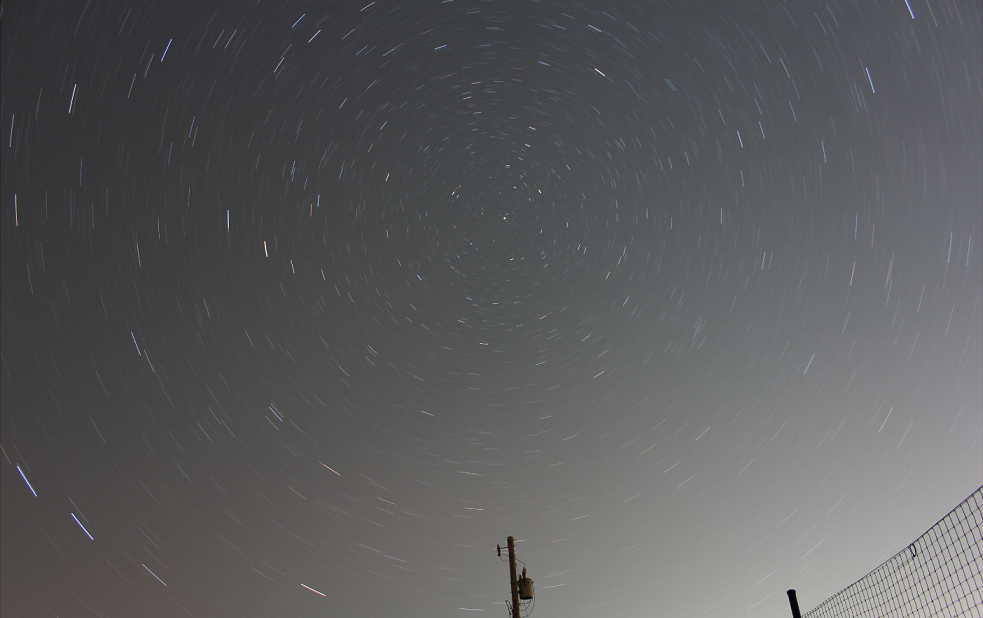 Flagstaff, Az30 minute exposure, tracking ‘off’
Kirksville, Mo15 minute exposure, tracking ‘off’
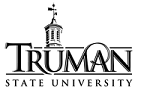 The Truman State Observatory
CDK17 Planewave Telescope
SBIG Aluma 814 & STT-8300 CCD cameras with standard Johnson B,V,R filters
Fully Automated ObservaDome 
ACP, TheSky, and Maximdl6 control the observatory, telescope mount, and the CCD camera + guider
Weather Station + Cloud Sensor interfaced with observatory control software
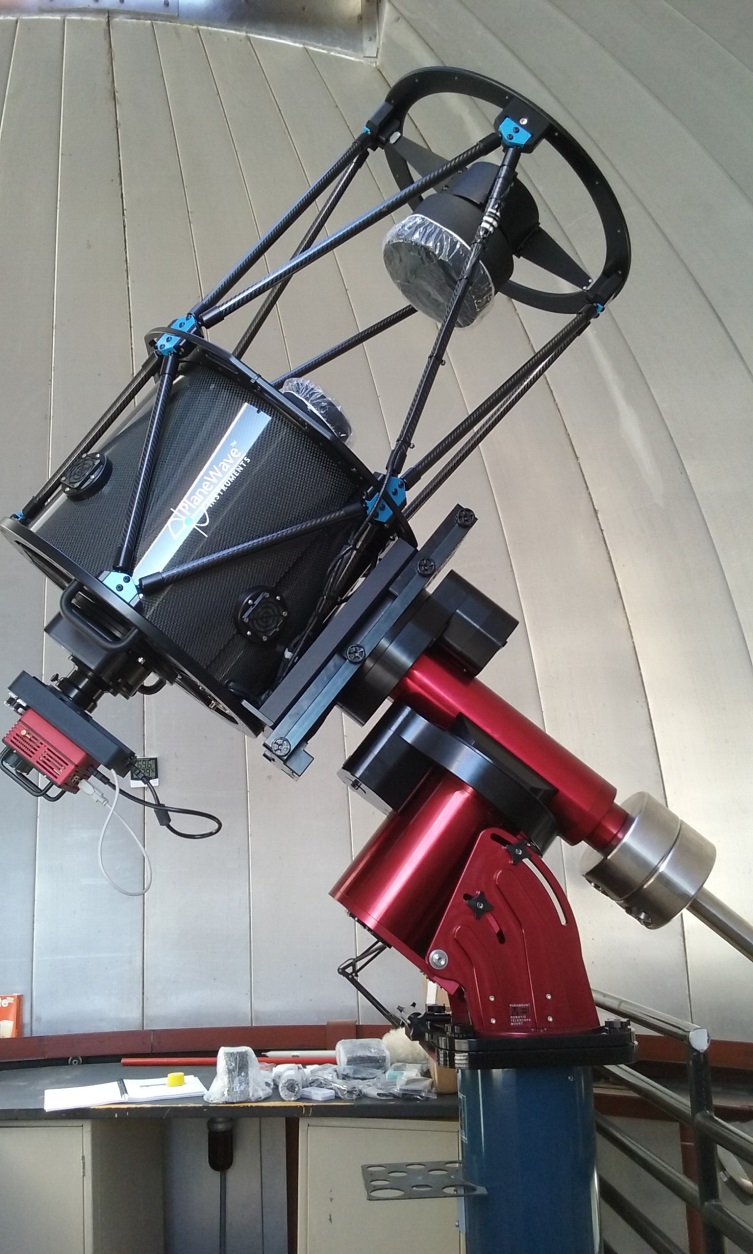 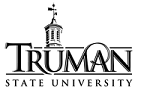 The Weather Station
Davis Instruments 6152 ($750)
Temperature, Humidity, Wind, and Rain sensors
“Talks” wirelessly to observatory control software and overrides “human” commands in case of bad weather
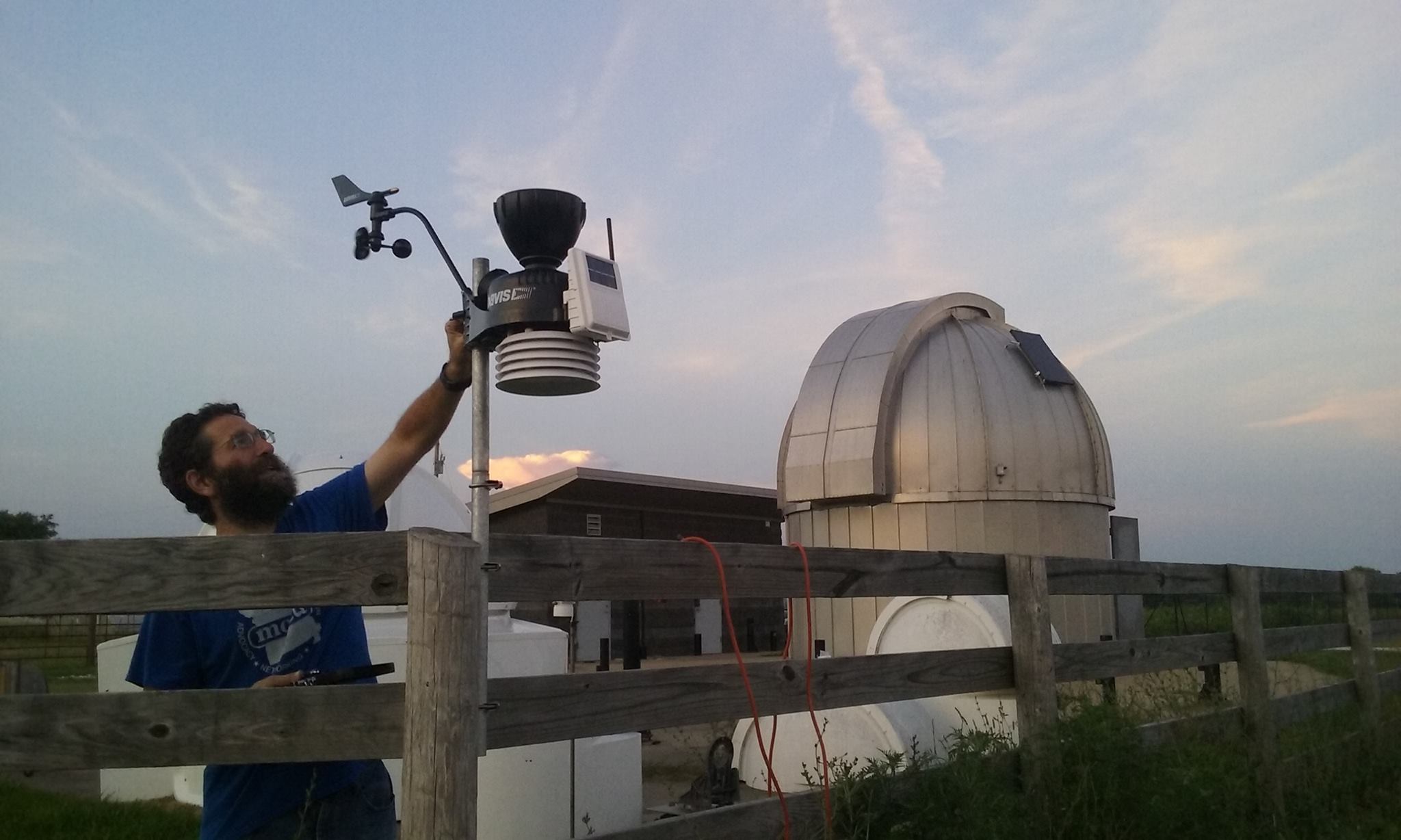 Solar panel
Rain Sensor
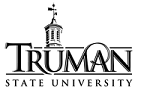 pion.truman.edu (Web interface)
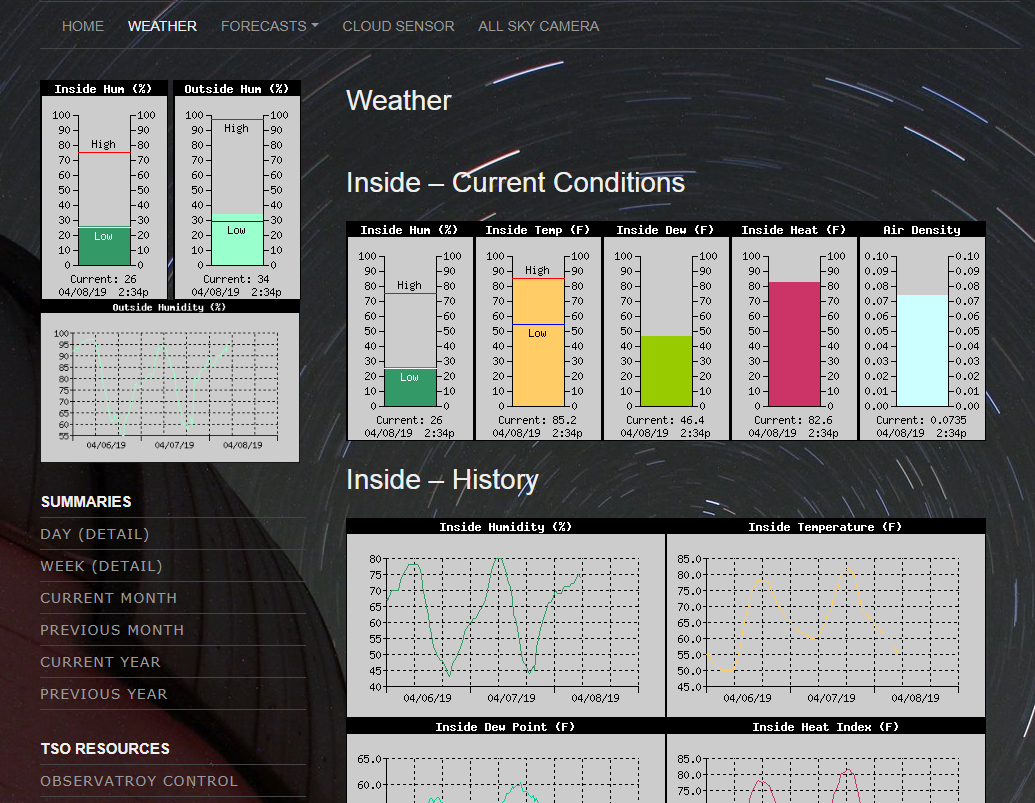 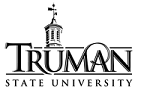 AAG Cloud Sensor ($350)
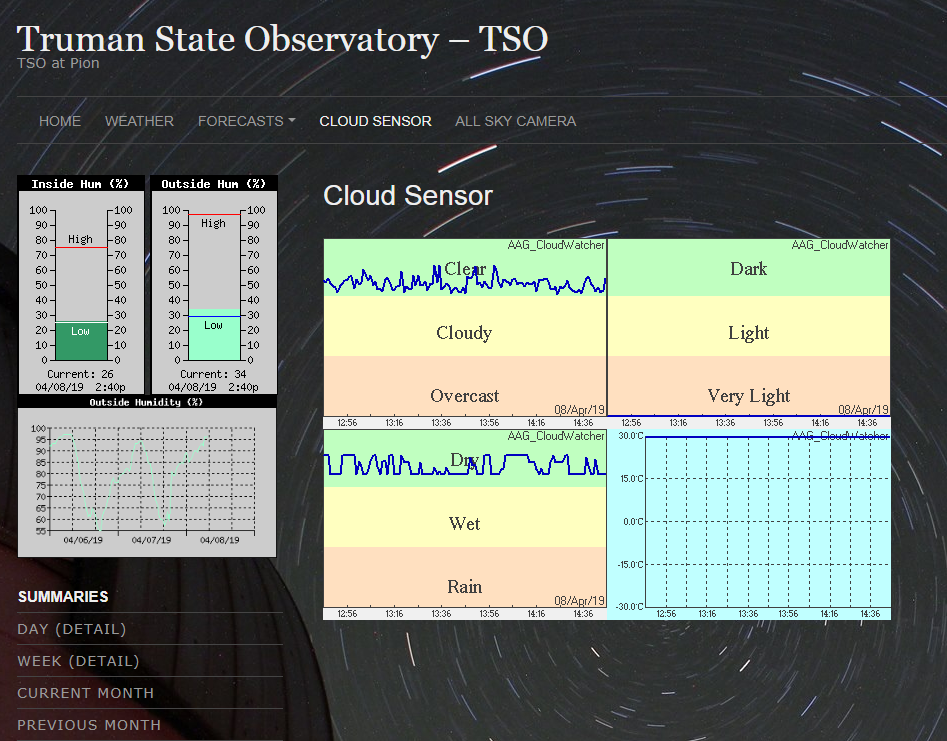 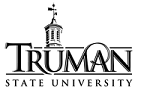 All Sky Camera + Rasp-pi ($150+$100)
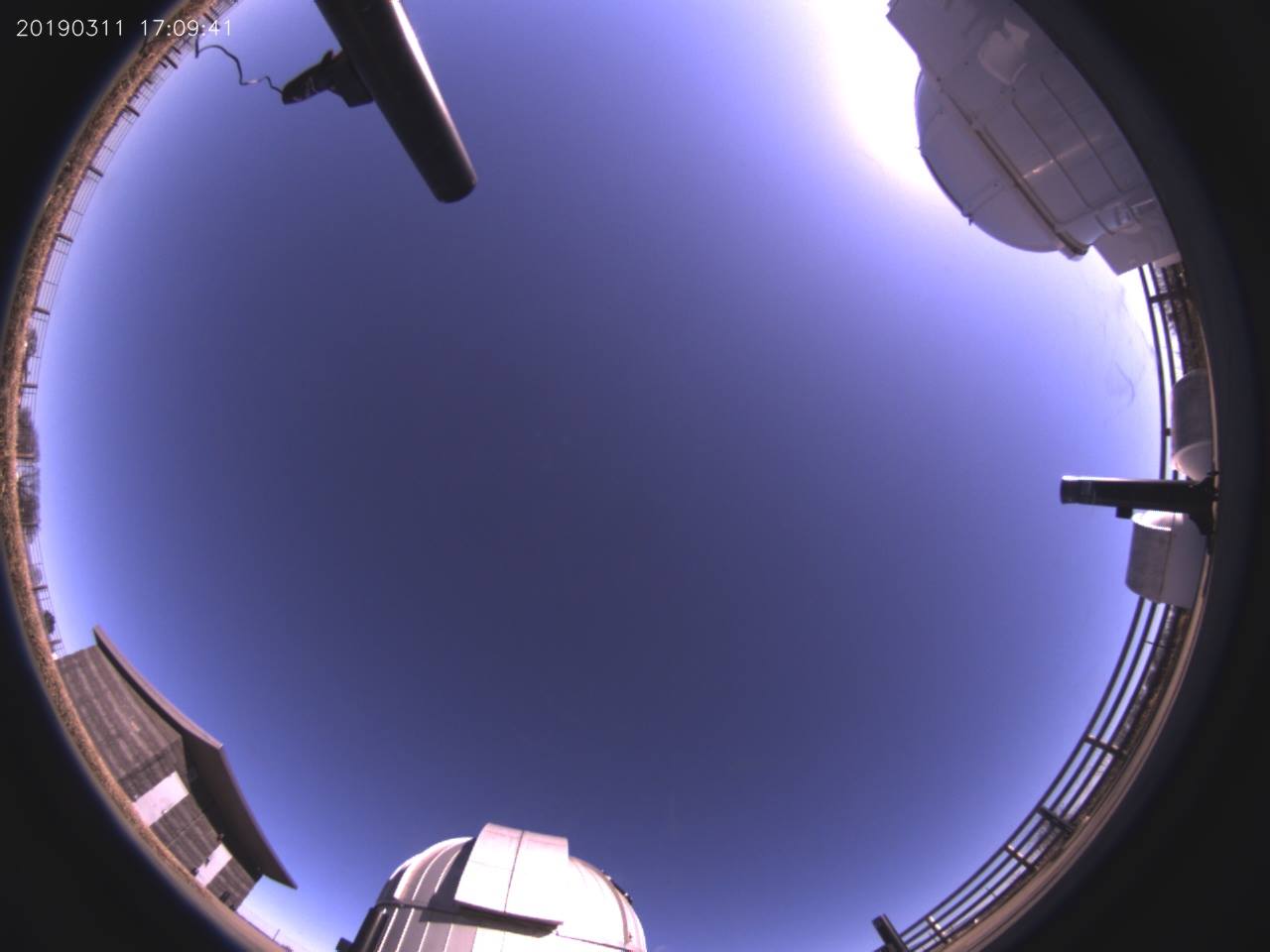 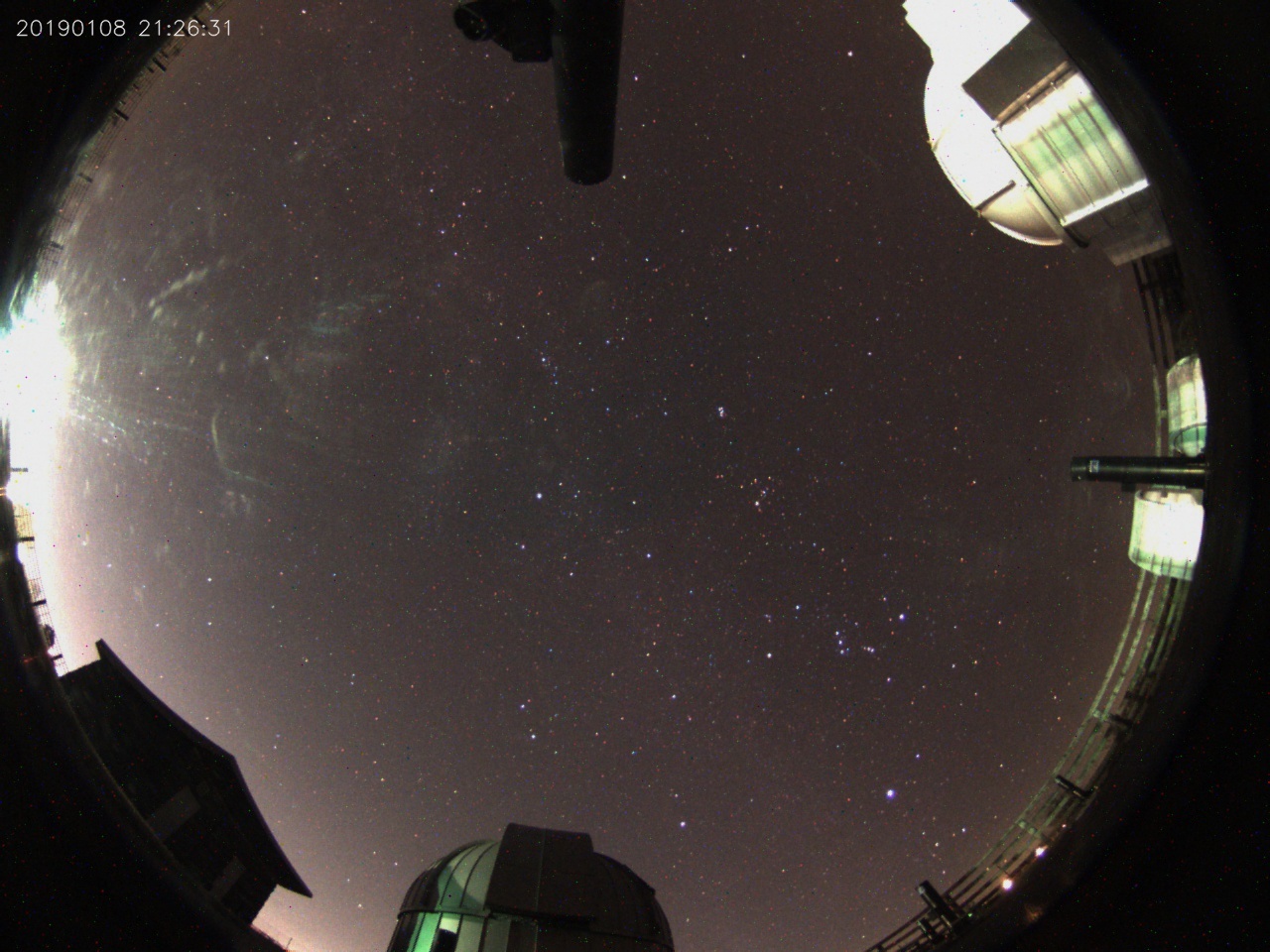 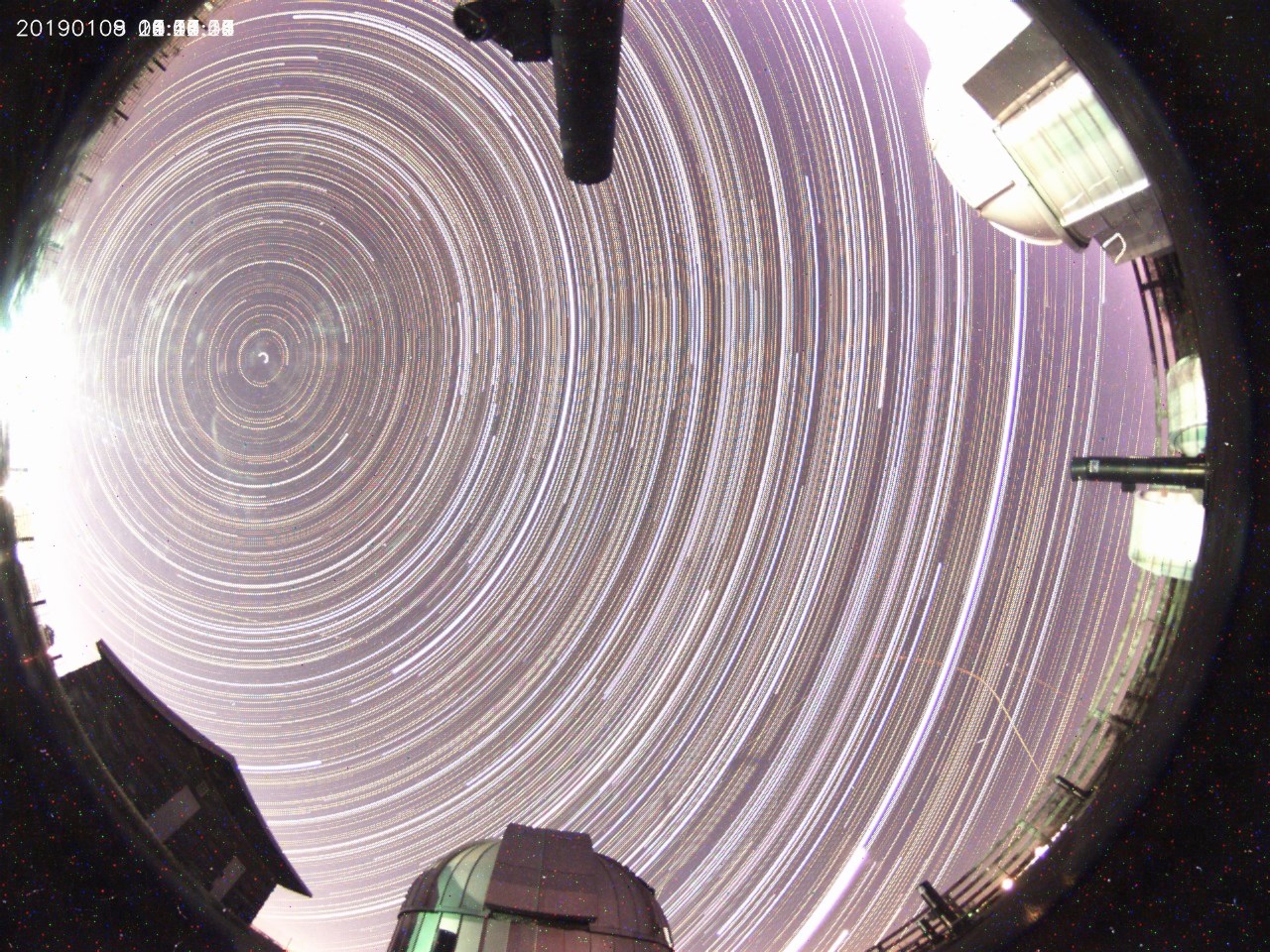 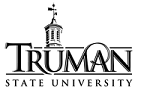 Light Sensors: Sky Quality Meters
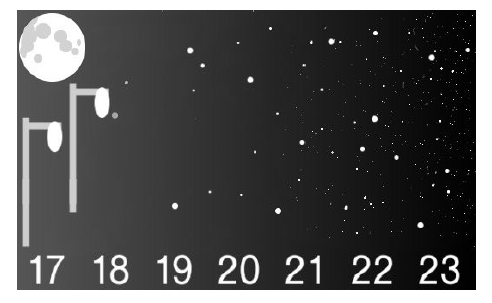 SQM (84o) and SQM-L (20o)
Readings in mag/arcsecond2
Higher reading = darker skies
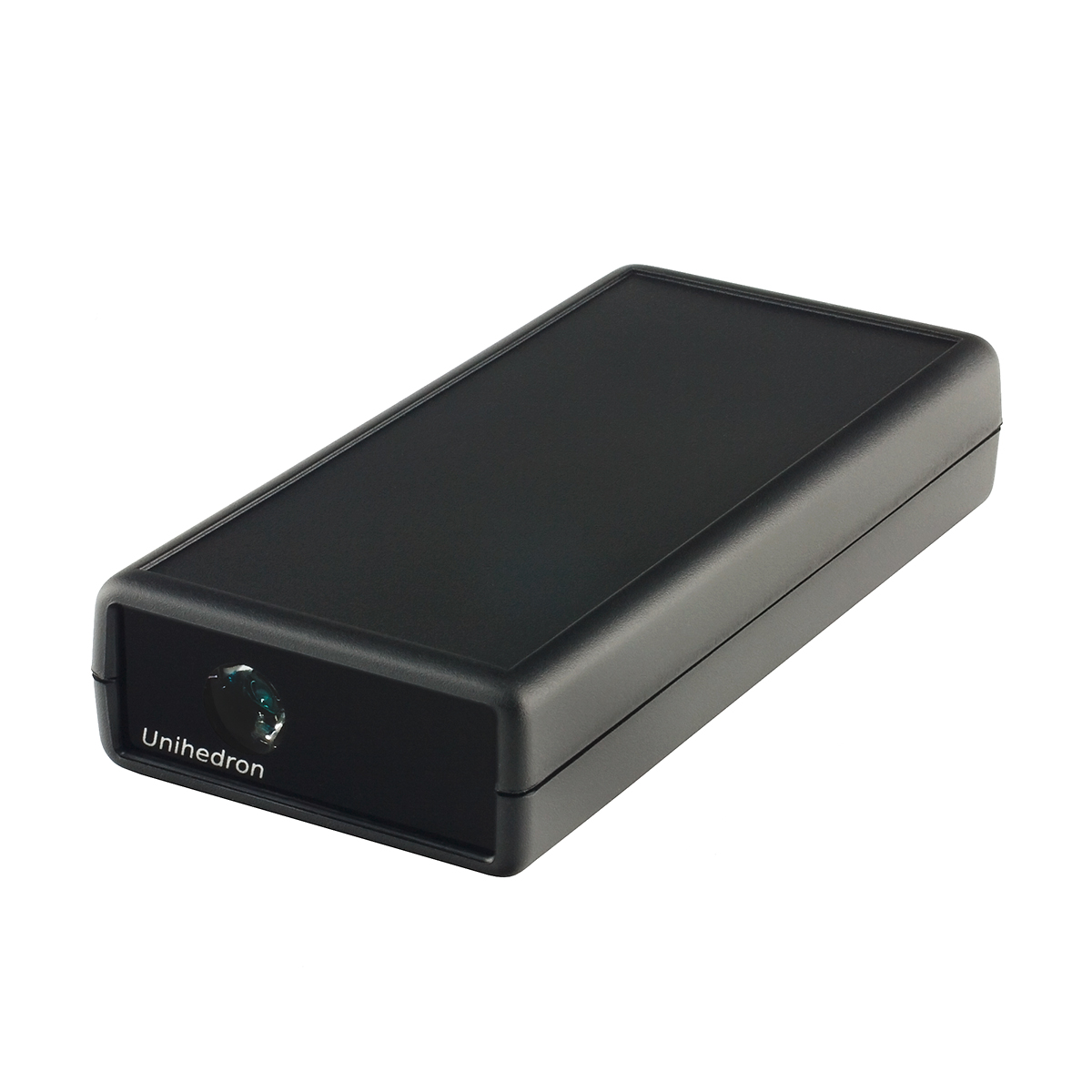 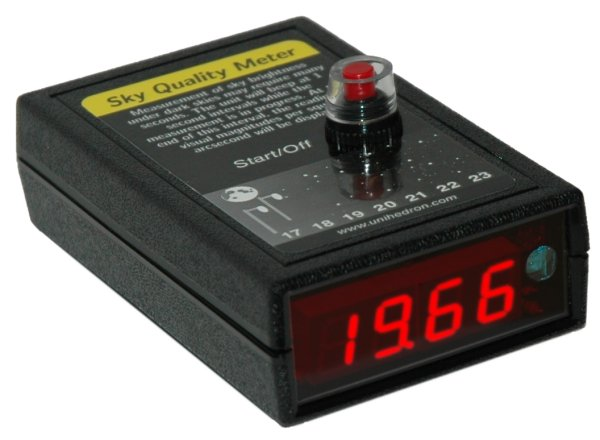 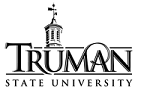 Sky Brightness Measurements
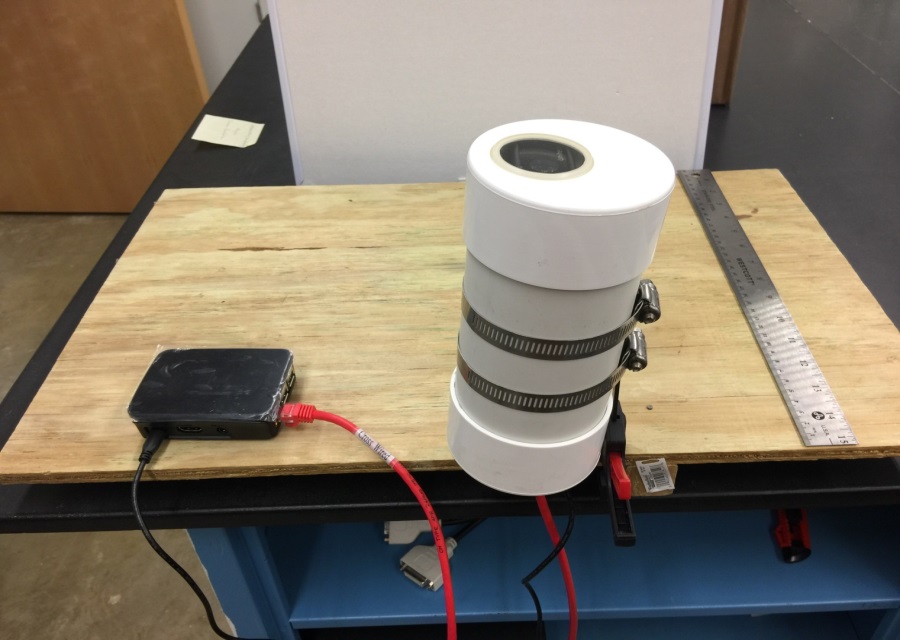 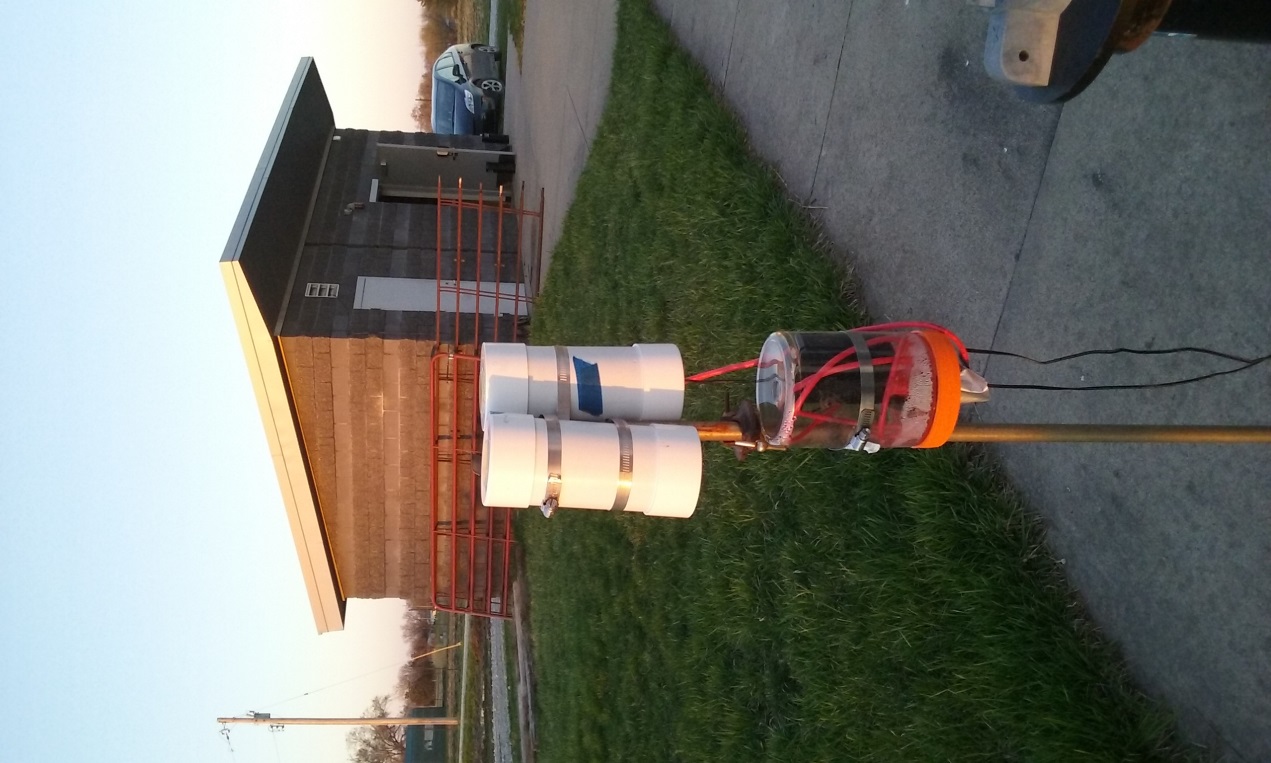 Weather-casing
Two Types of Installations 
“Automatic”: Battery Operated, data retrieval manual (no power supply)
Rasp-Pi Operated: Power supply needed, but data transfer via wireless internet
Clamp
Rasp-pi
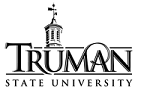 Location: Magruder Roof & TSO
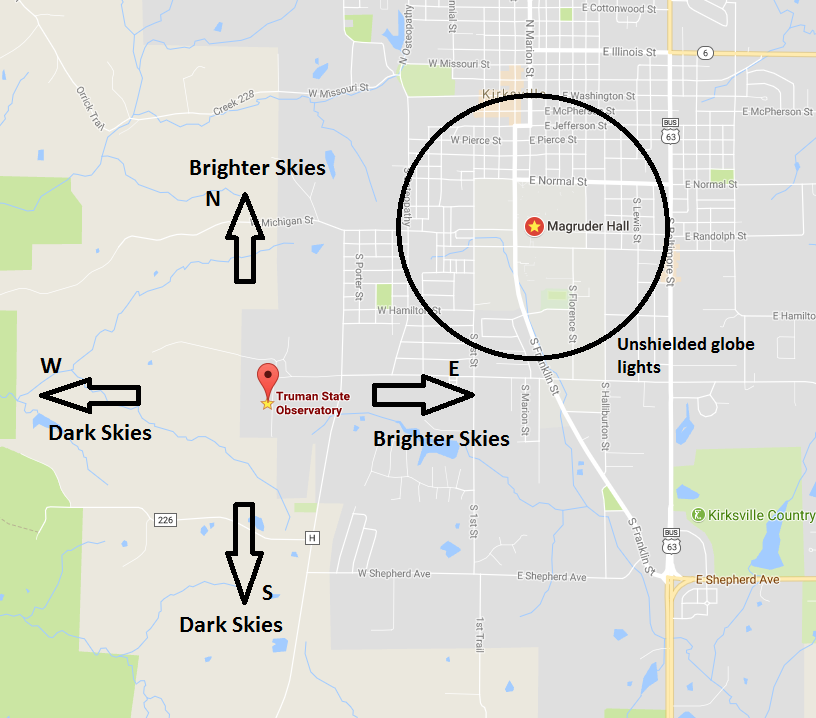 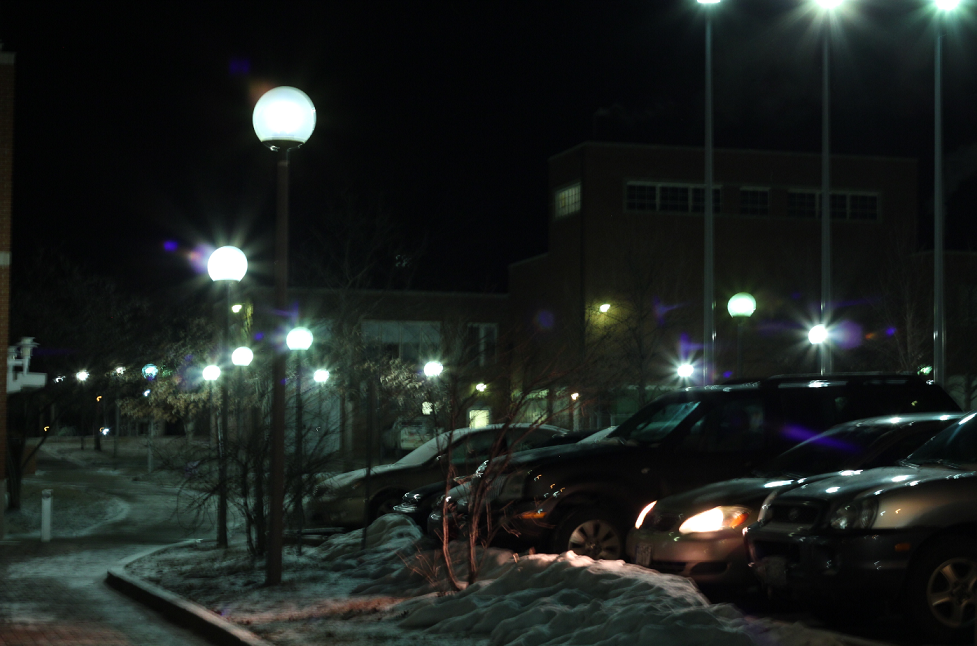 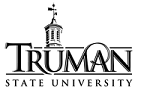 Sky Brightness Measurements
Stadium Lights?
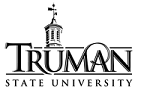 Sky Brightness Measurements
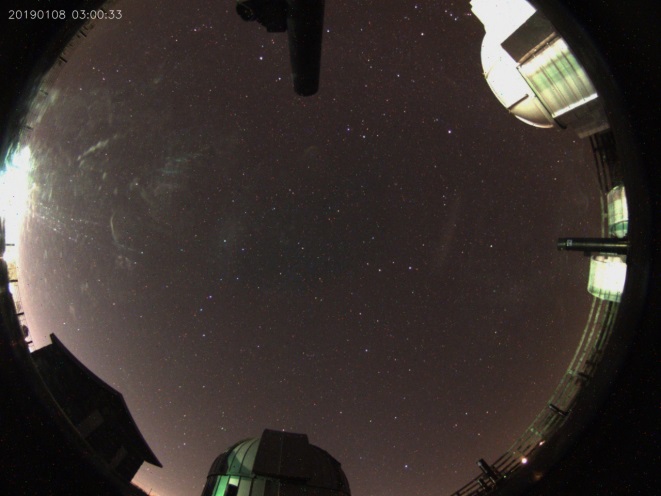 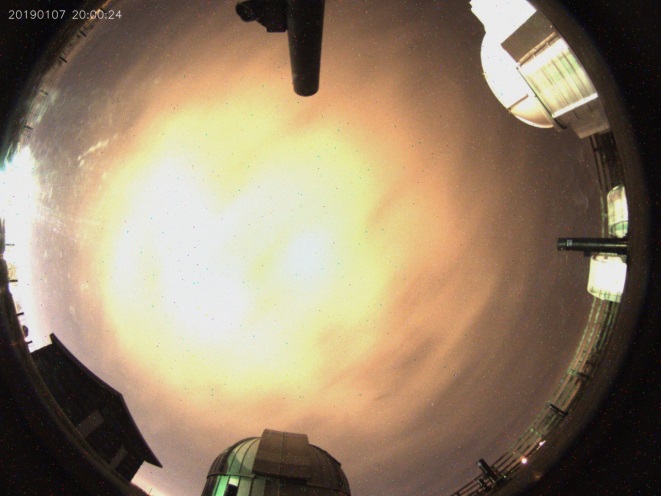 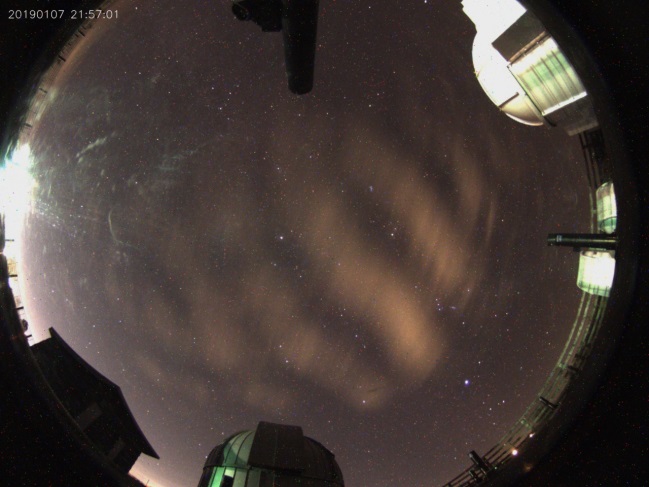 3:00 AM
10:00 PM
8:00 PM
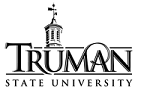 Sky Brightness Measurements
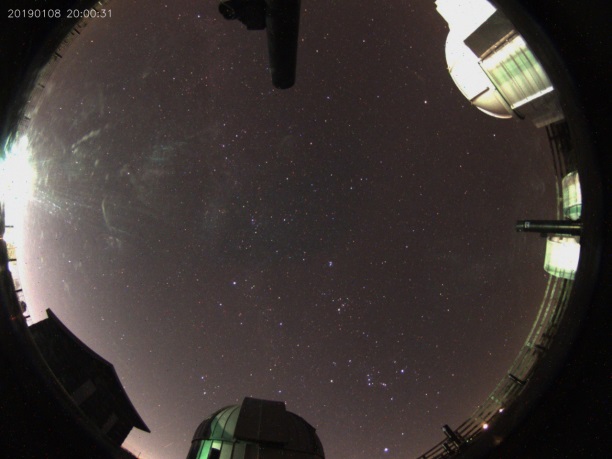 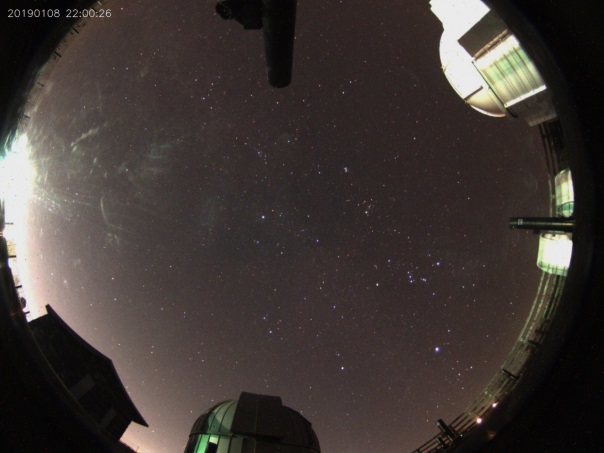 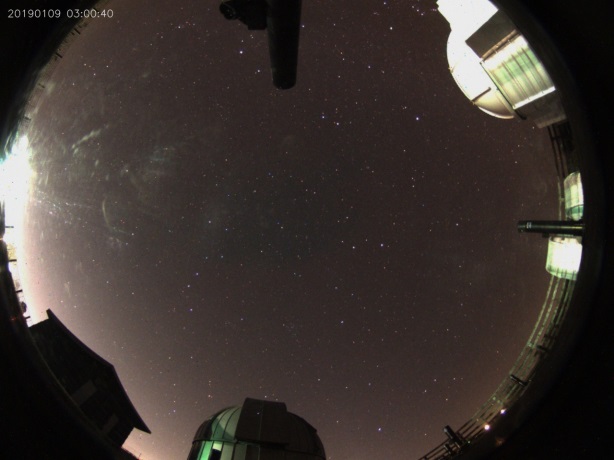 3:00 AM
10:00 PM
8:00 PM
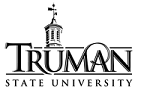 Sky Brightness Measurements
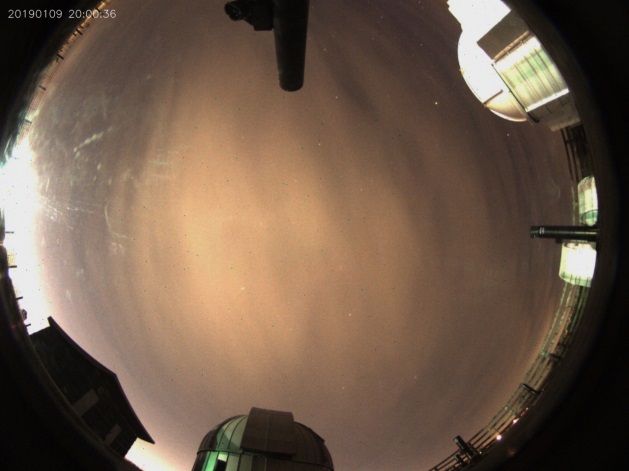 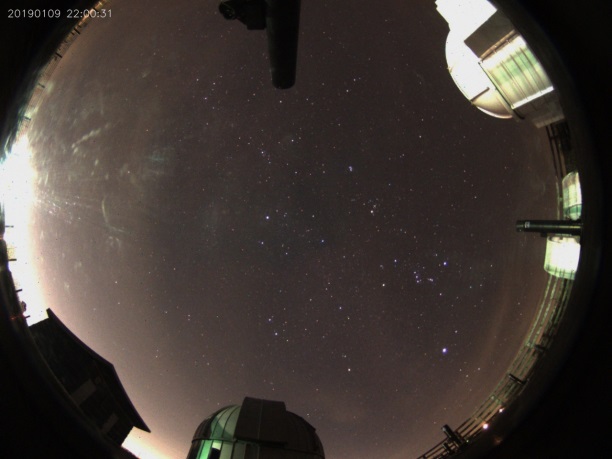 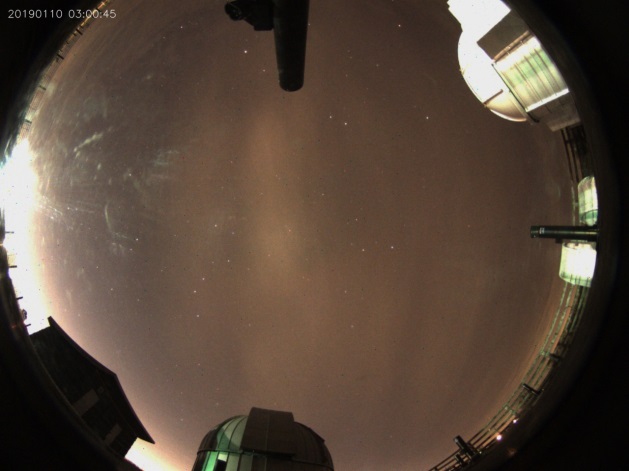 10:00 PM
3:00 AM
8:00 PM
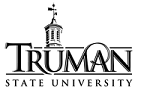 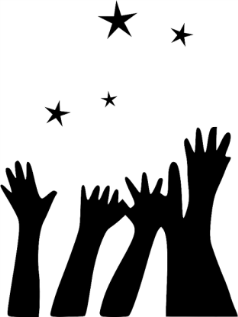 Results and Discussion
The SQM is a easy-to-use and reliable measure of the sky-brightness in semi-rural and urban locations (consistent results obtained over several months of observing).
Cloud cover seems to affect the sky brightness significantly.
We are still investigating the differences in sky brightness as a function of different kinds of clouds: cirrus, stratus, cumulus, etc.
We are also investigating the effect of other weather parameters such as rain, humidity and temperature (preliminary results suggest no obvious correlation).
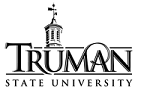 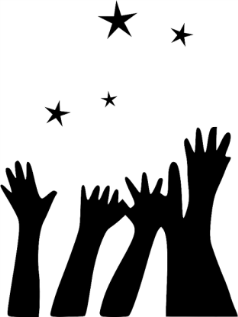 What can I do?
Future Work
Repeat observations at locations with varying levels of light pollution to establish correlations between sky brightness and local weather conditions 
For example, does cloud cover in dark sky locations not affect sky brightness as much as it does in ‘bright-sky locations’?
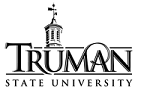 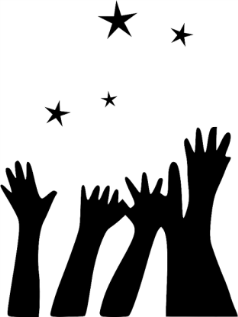 What can I do?
Future Work
We are looking for collaborators to set up light sensors on campuses to monitor light pollution, and testing the light sensors.
We are installing light shields and changing outdoor lighting color, and will report back what effect these actions have on the sky brightness in Kirksville.
Convince authorities to install smarter lights and retrofit older fixtures with dark-sky shields.
Convince more professional and amateur astronomers to take the lead in this effort before we lose the night sky altogether!
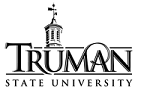 Installing Light Shields & ‘Warmer’ Color Lights
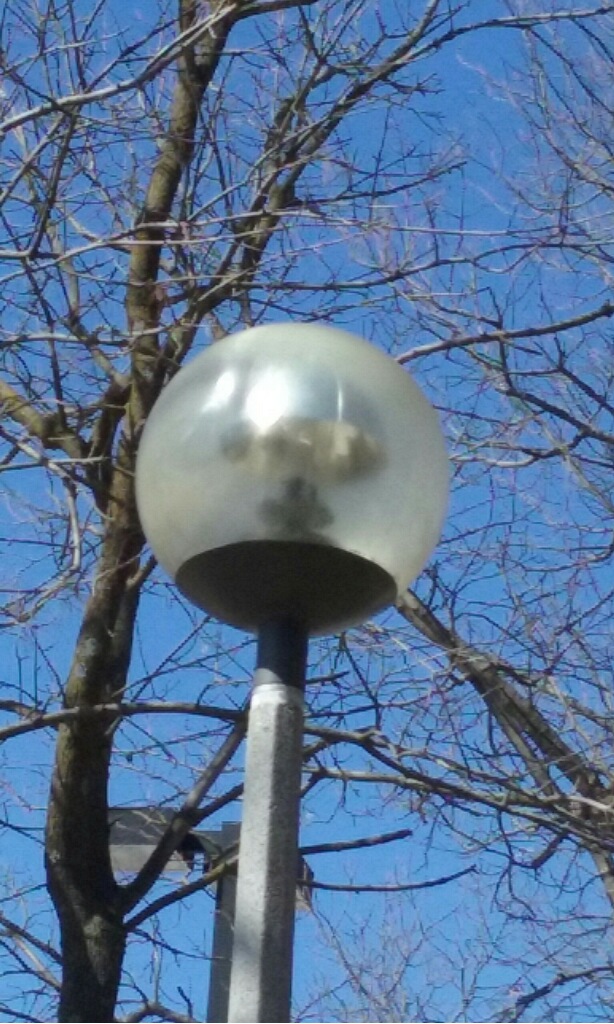 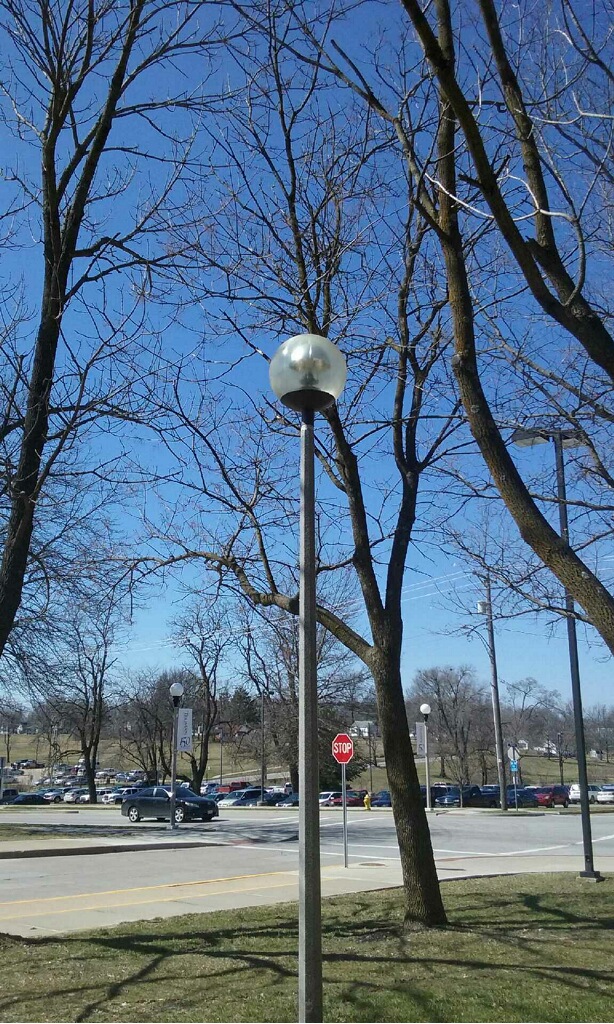 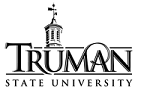 Installing Light Shields & ‘Warmer’ Color Lights
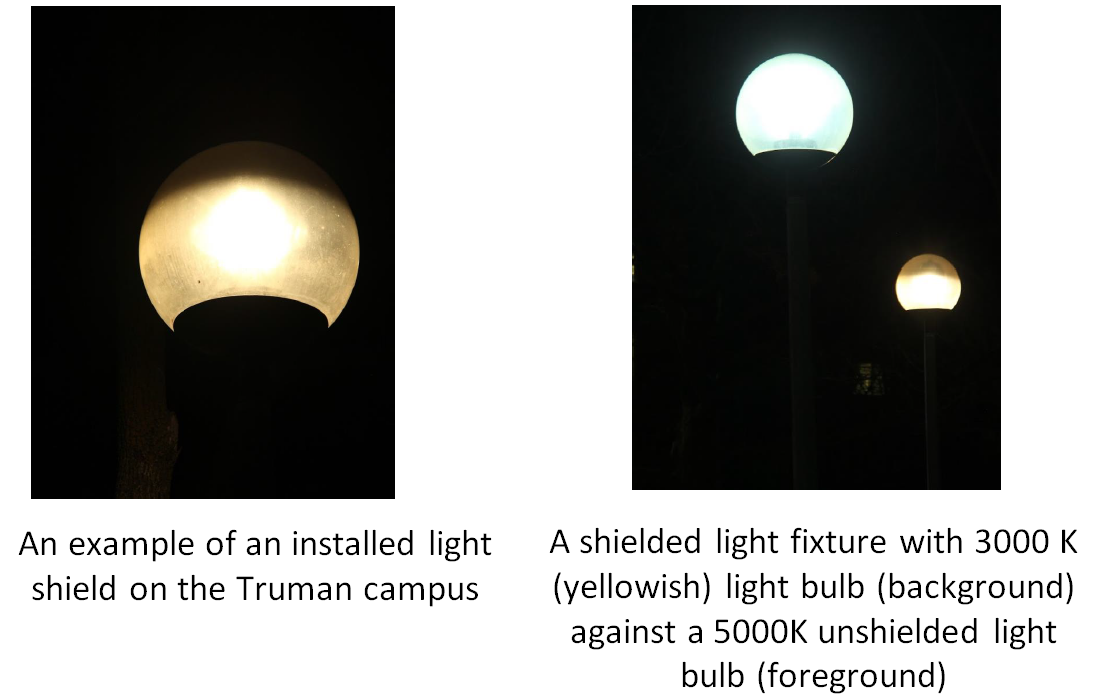 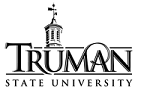 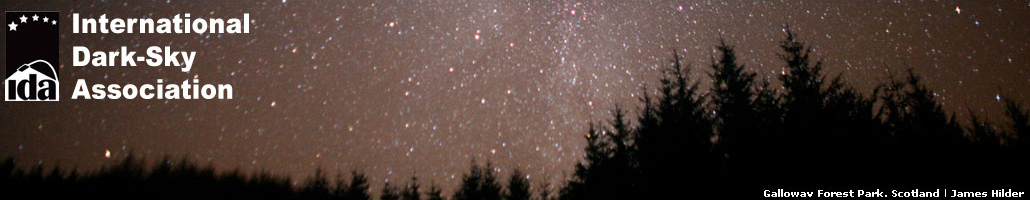 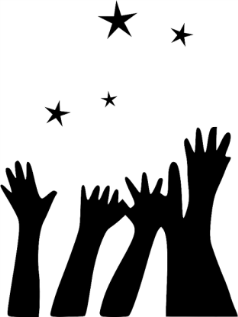 What can I do?
As astronomers, we have to act to stem the growing nuisance of light pollution.
The problem is going to get worse with the growing use of LED lights.
Be proactive about knowing what your school or city is planning in terms of outdoor lighting
Usually, administrators are receptive to our concerns, but tend to be ignorant about issues such as light pollution
Talking to them in time, will have positive impact with favorable outcomes
Urge your graduate and undergraduate students to bring up and pursue this issue through student environmental groups and student government.
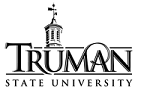 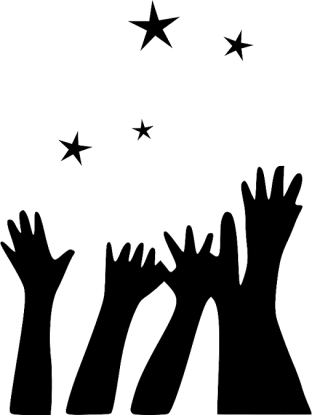 References & Sourcesgokhale@truman.edu
IDA website: http://www.darksky.org/
Losing the dark sky movie: http://www.darksky.org/night-sky-conservation/290
Light Sensor: http://unihedron.com/projects/darksky/index.php 
What happened to the Milky Way? http://www.theatlantic.com/video/index/384755/the-night-sky/
Paul Bogard: ‘The End of Night’ (Book)http://www.theatlantic.com/technology/archive/2013/07/let-there-be-night/278070/ 
Flagstaff Dark Skies: http://www.flagstaffdarkskies.org/ 
National Parks Service: http://www.nature.nps.gov/night/index.cfm
Extra Slides
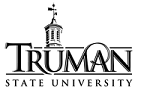 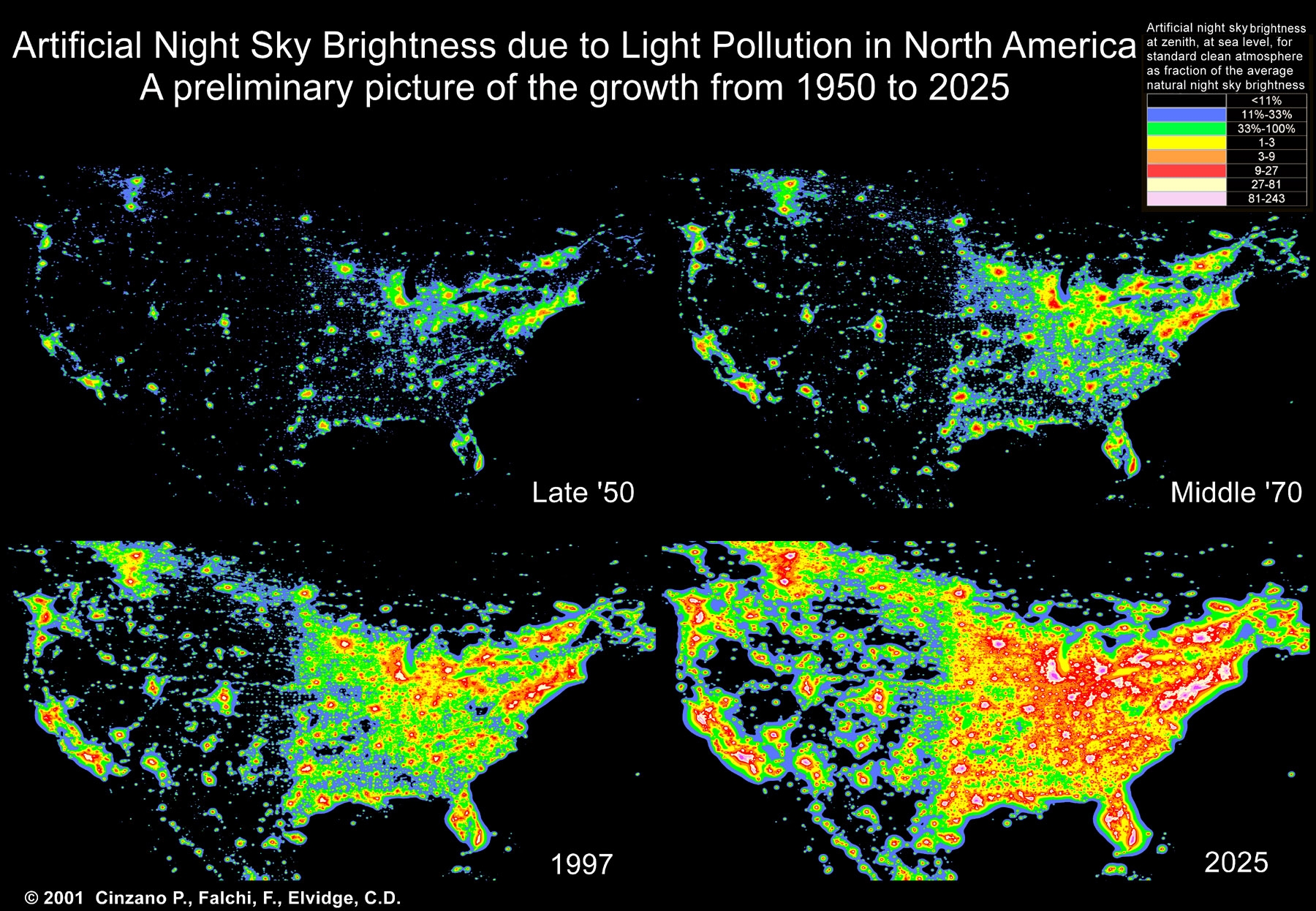 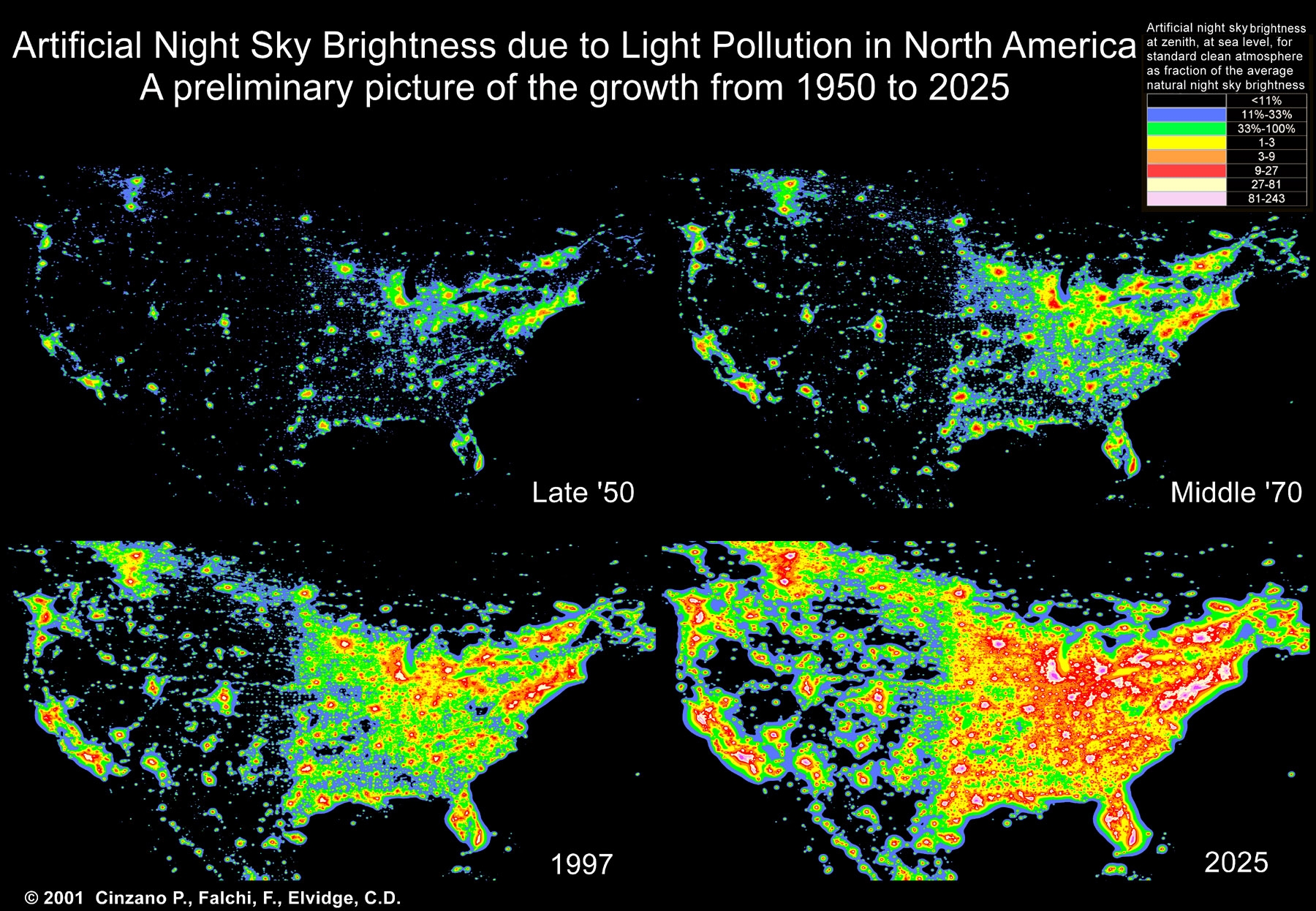 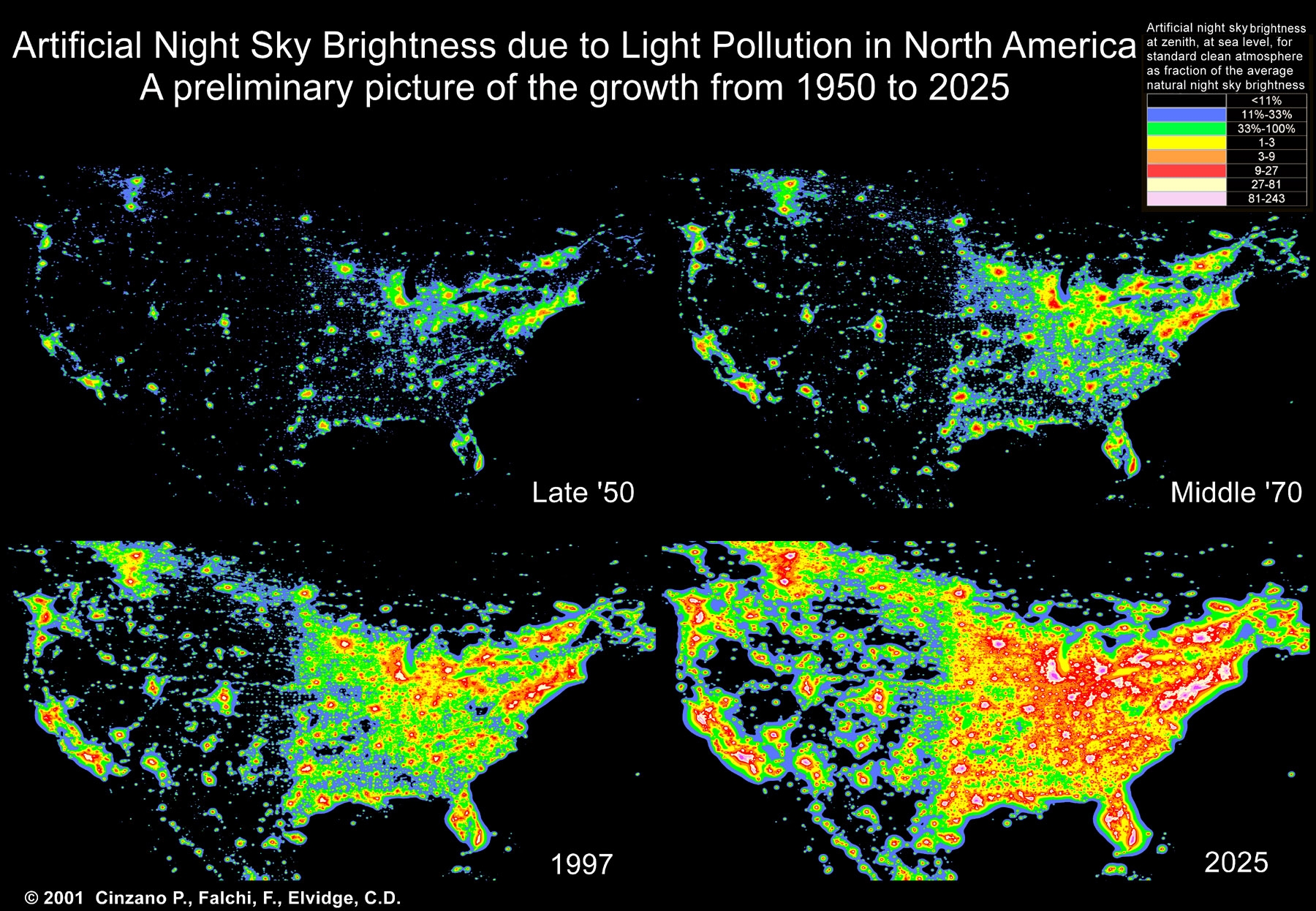 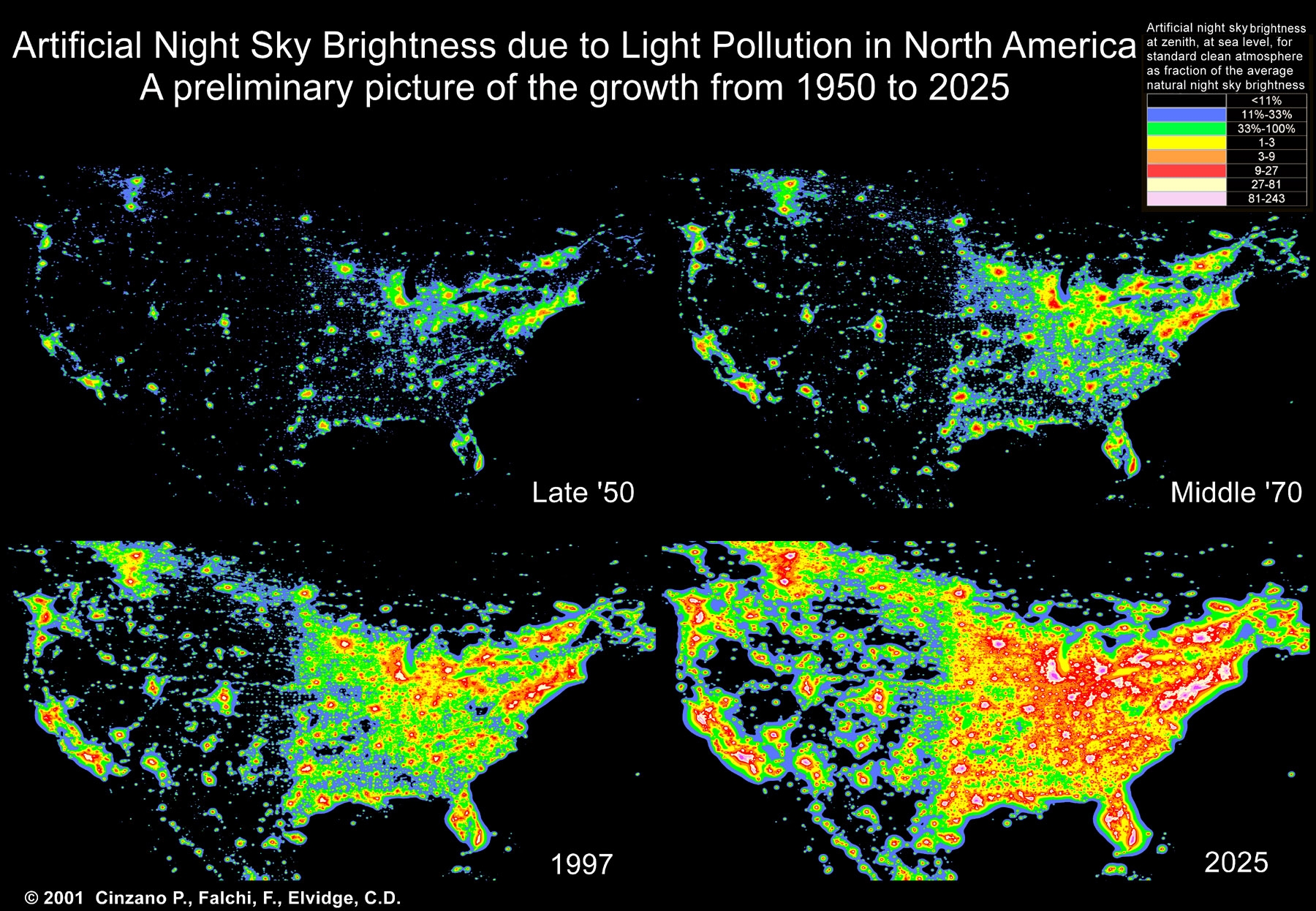 Light Pollution
NASA/National Geographic
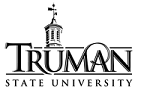 Light Pollution Map
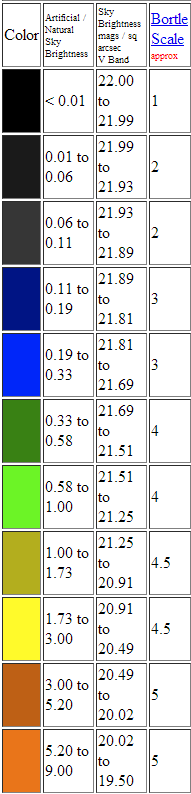 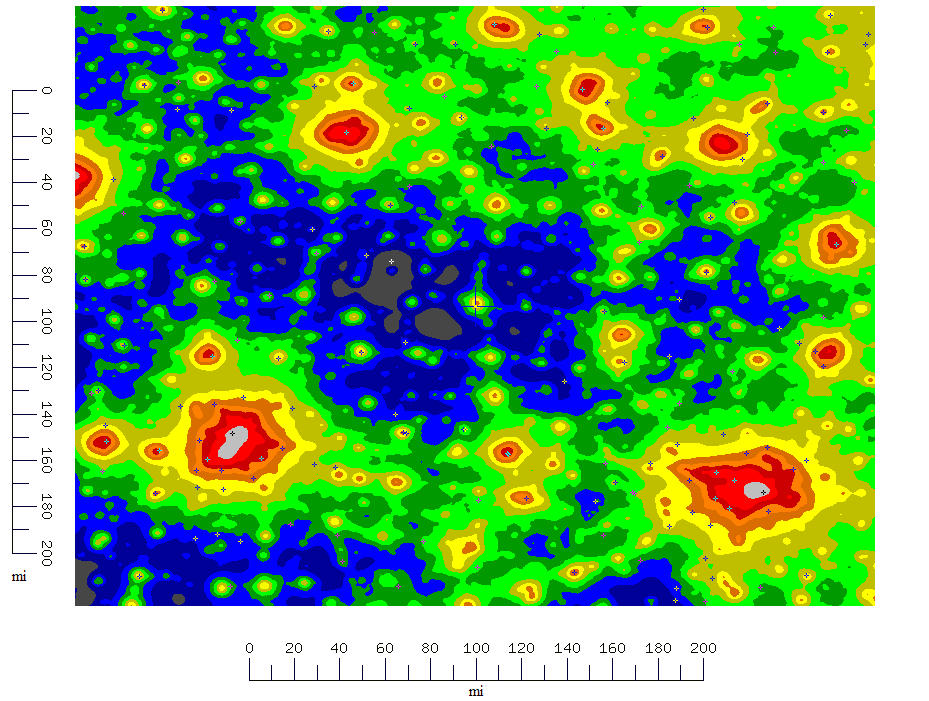 http://www.cleardarksky.com/
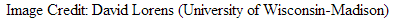 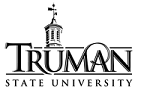 Light Pollution is a LOCAL problem with LOCAL solutions
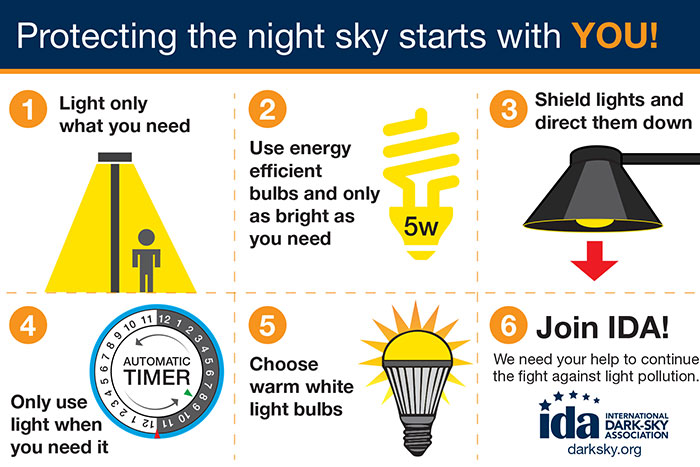 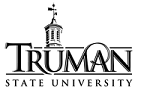 Dark Sky Location: Anderson Mesa
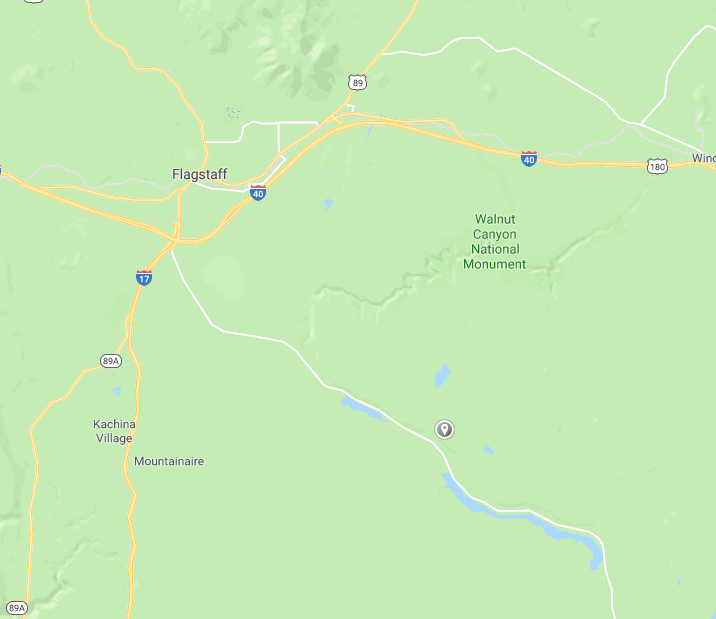 Anderson Mesa
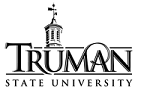 Light Sensor: Set up
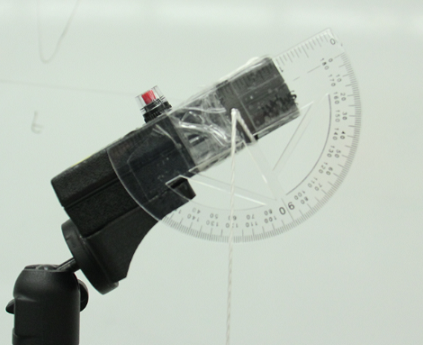 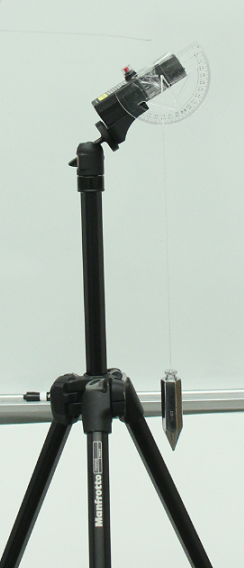 The entire set-up cost is less than $400 (for ethernet-sensor)
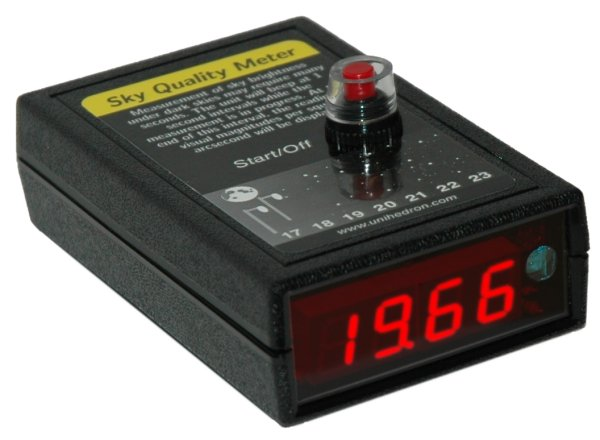 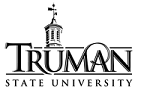 Sky Brightness with Angle
mags/arcsec2
Horizon
Zenith
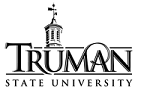 Sky Brightness with Angle
mags/arcsec2
Horizon
Zenith
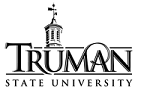 Sky Brightness with Angle
mags/arcsec2
Horizon
Zenith
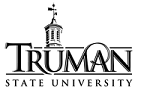 Sky Brightness with Angle
mags/arcsec2
Horizon
Zenith
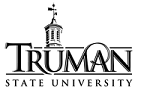 Sky Brightness with Angle
mags/arcsec2
Horizon
Zenith
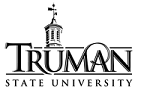 Sky Brightness with Angle
mags/arcsec2
Horizon
Zenith
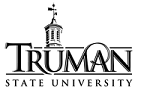 Sky Brightness with Angle
mags/arcsec2
Horizon
Zenith
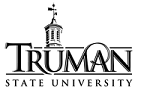 Continuous Sky Brightness Readings
mags/arcsec2
time
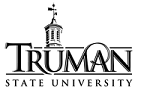 Continuous Sky Brightness Readings
mags/arcsec2
time
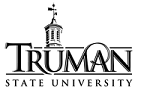 Continuous Sky Brightness Readings
Same Sensorsas previous slide (3)
mags/arcsec2
Older Sensors (2)
time
Not sure why there seems to be an offset – requires investigation
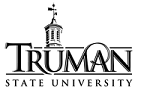 Continuous Sky Brightness ReadingsKirksville
TSO
mags/arcsec2
MagruderHall
time
Light Pollution Mitigation
Use low Temperature (T = 3000K) lights
Retrofit ‘dark sky friendly’ shields on ‘unfriendly’ fixtures
Contacting power companies and local administrators to ensure new fixtures are ‘dark sky friendly’
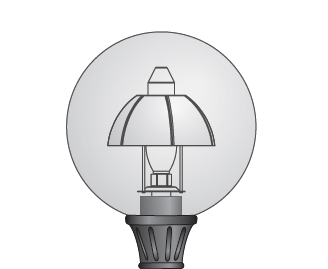 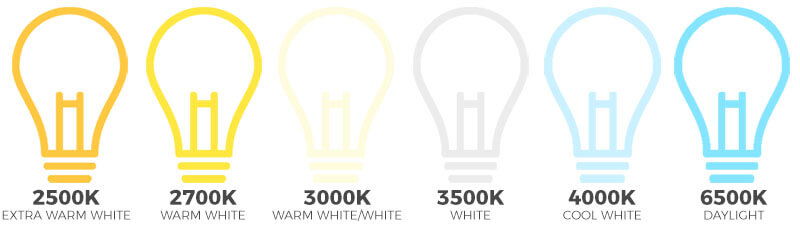 darksky.org
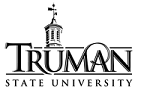 Testing Light Shields
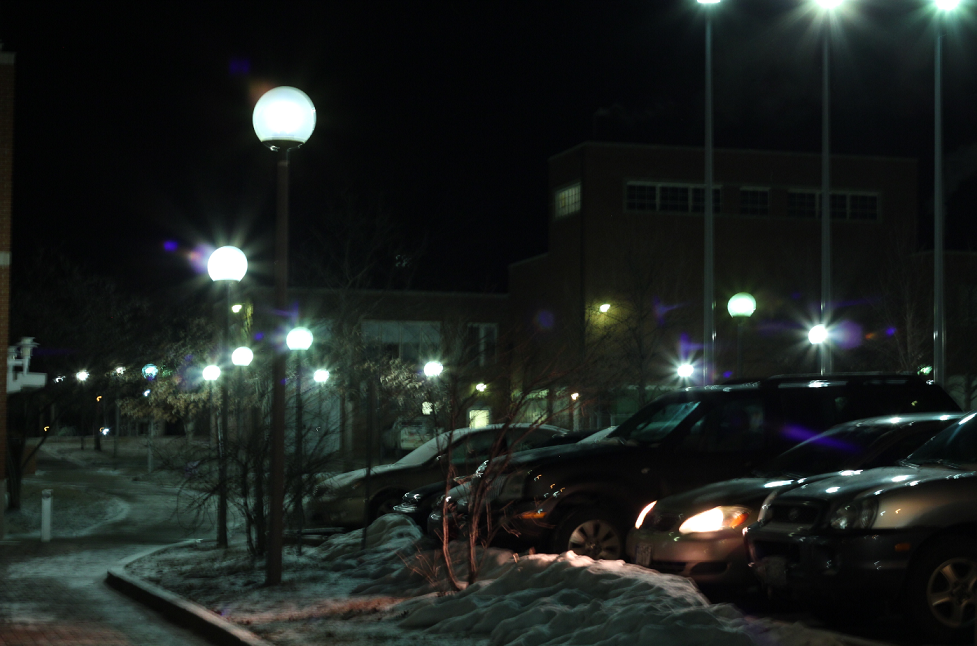 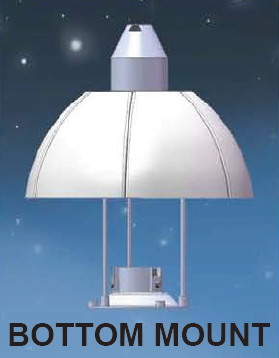 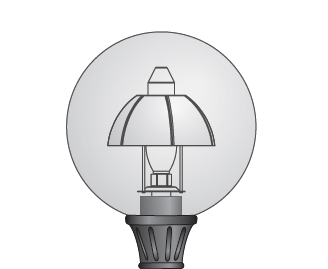 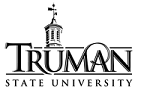 Testing Light Shields
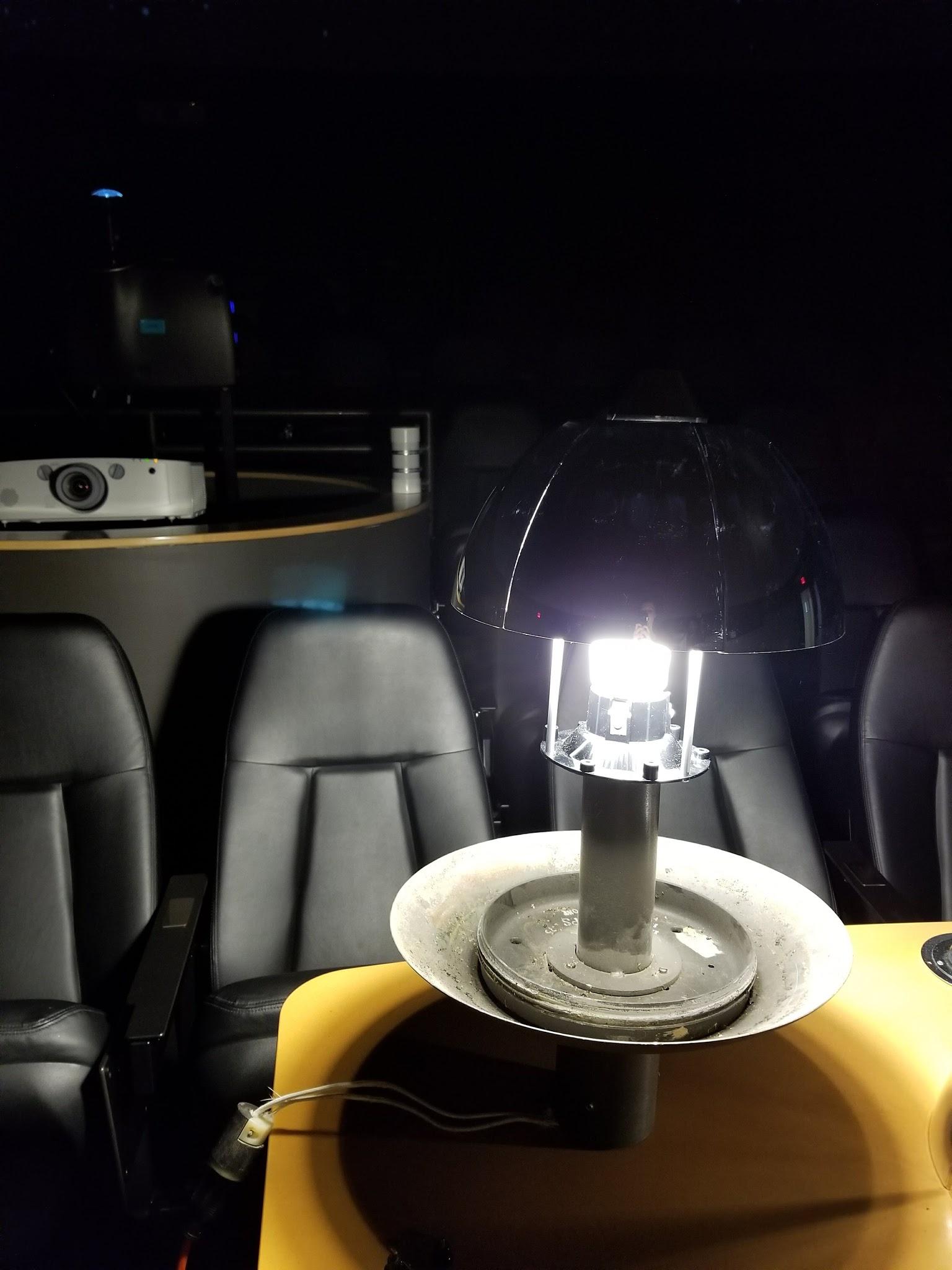 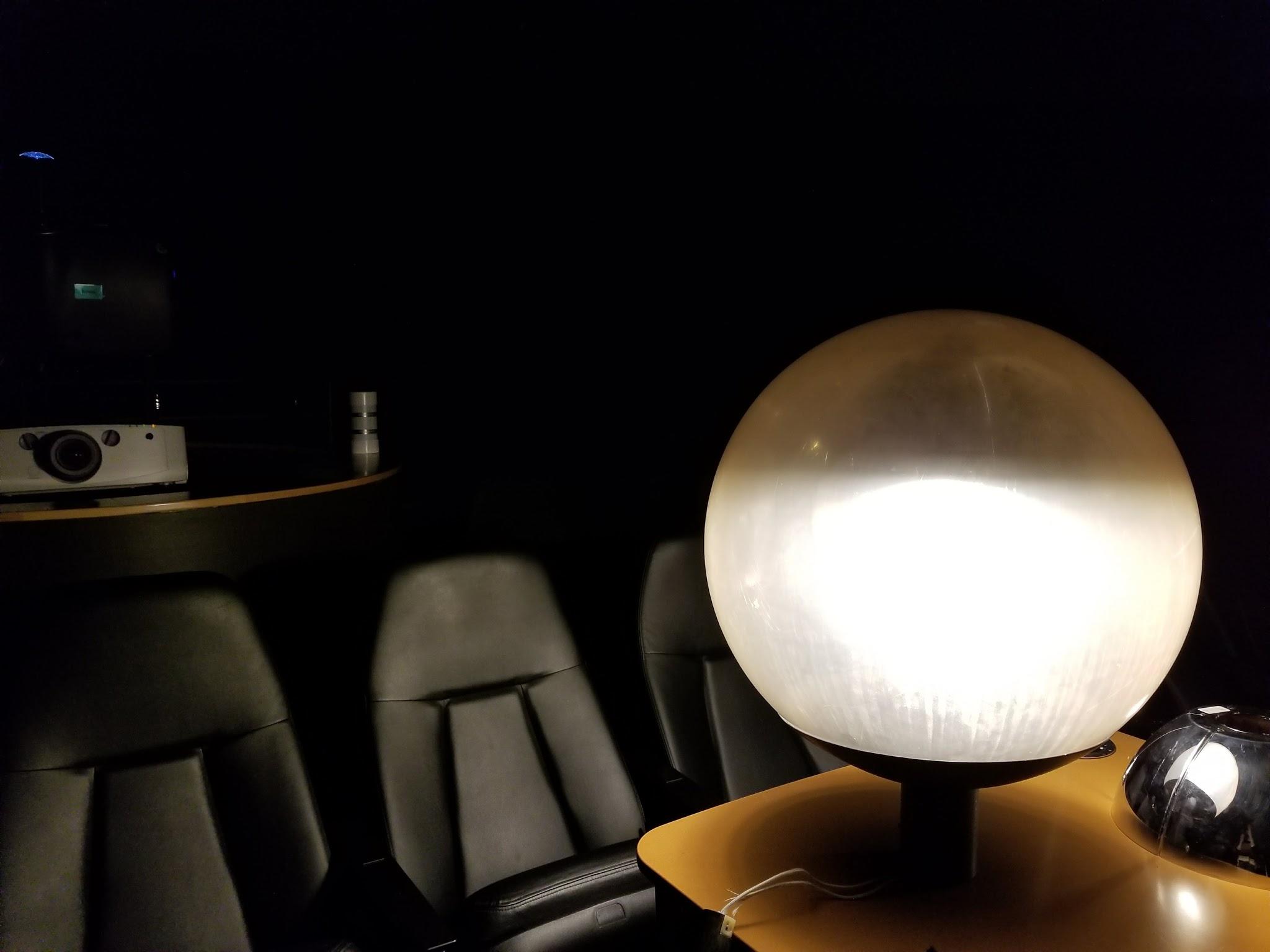 Testing done in Del and Norma Robison Planetarium at Truman
Good and Bad Lighting: Typical Parking lot
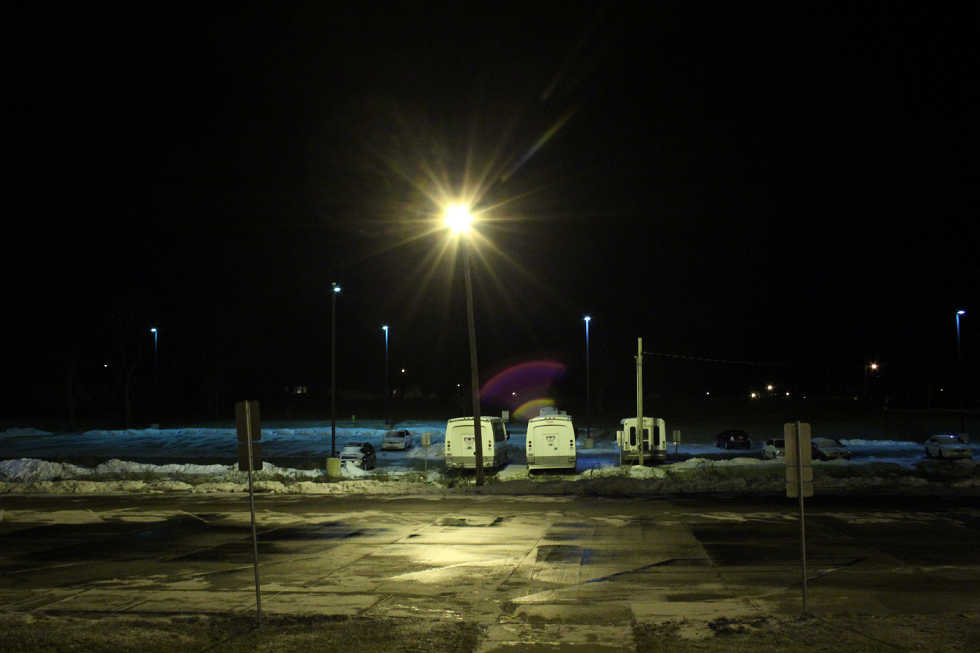 Shaming the Admins
Students: You pay for this!
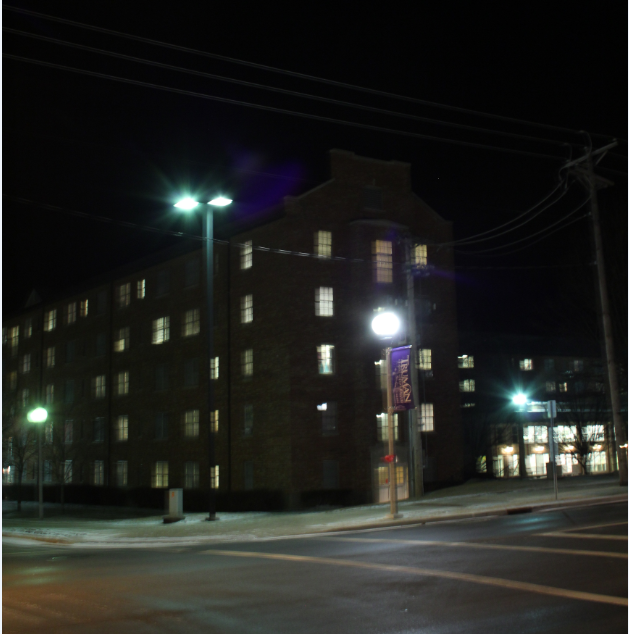 Good
Bad
Notice the light going into the windows in the dorm rooms: Franklin Street
Glare Bombs Galore: Franklin Street
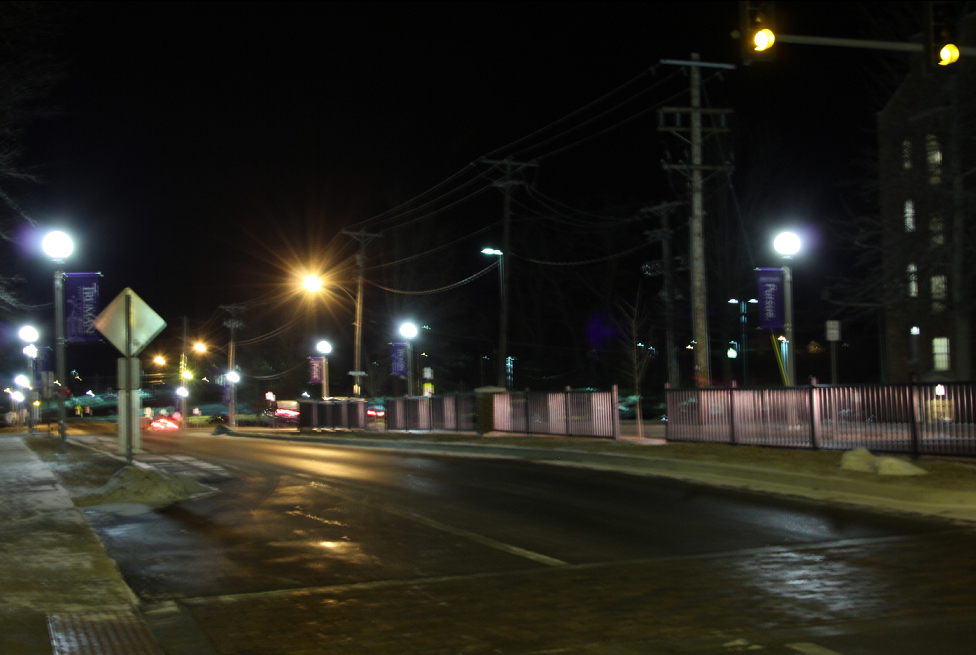 Glare Bombs Galore: Magruder/Violette Parking Lot
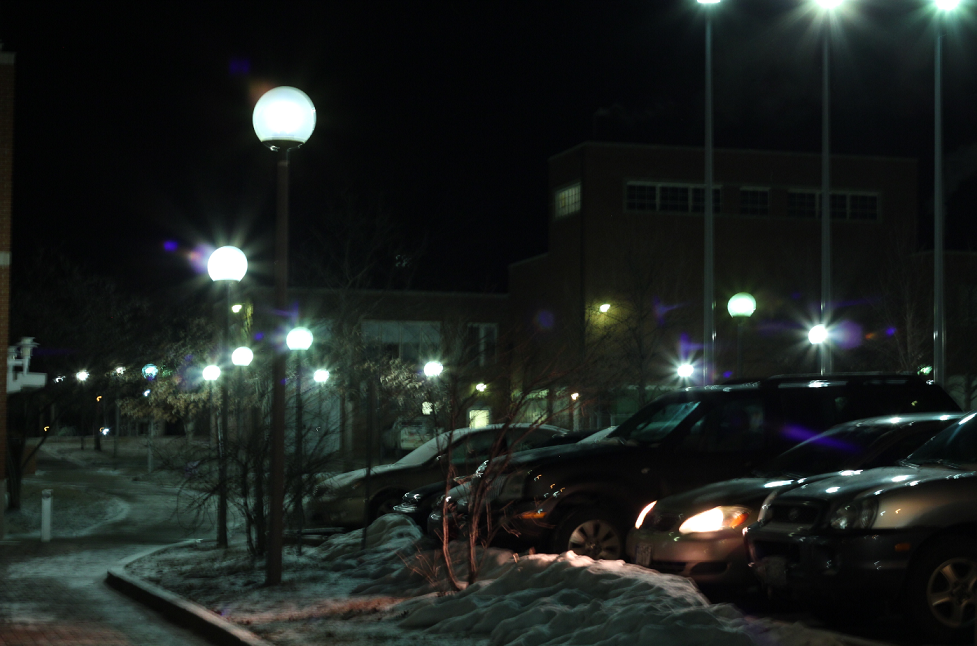 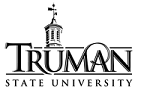 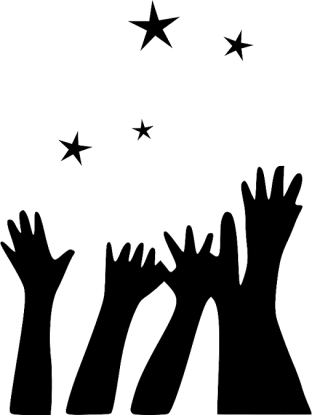 Back of Envelope $$ Estimate
A single 100 W bulb costs about $25 to run for 12 hours a day for 365 days a year (@$0.12 per kW-hour).
If approximately 30% of light on average is ‘useless light’, this amounts of about $15 wasted per 100W light bulb.
Assuming 10,000 light fixtures (homes, apt complexes, street lights, gas stations, parking lots, offices, University etc) that are ‘on’ all night; this amounts to $150,000 wasted dollars per year.
And there is additional wastage from excessive indoor lighting as well.
Add to this the environmental impact, and secondary expenses related to health.
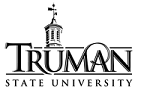 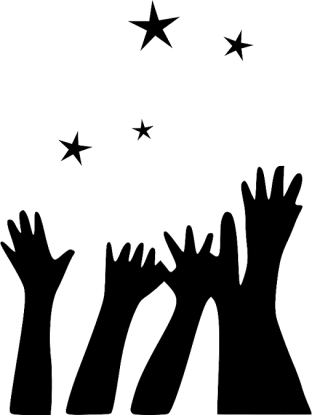 Back of Envelope Carbon Footprint Estimate
1 KW-hour corresponds to 10,768 BTU.
4.4 x 106 KW-hour per year is consumed by ten-thousand 50 W bulbs burning 12 hours a day.
This corresponds to 4.74 x 1010 BTUs, which in turn corresponds to 2370 tons of coal, or 8170 barrels of oil.
If 30% of this is wasted as glare or sky-glow; this corresponds to about 700 tons of coal, or 2500 barrels of oil per year.
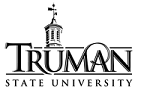 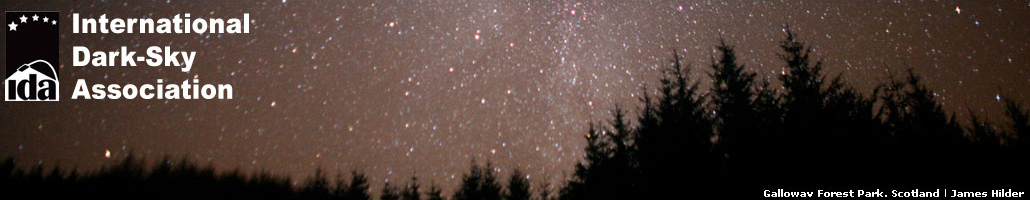 What can I do?
http://www.darksky.org/assets/documents/PG3-residential-lighting.pdf
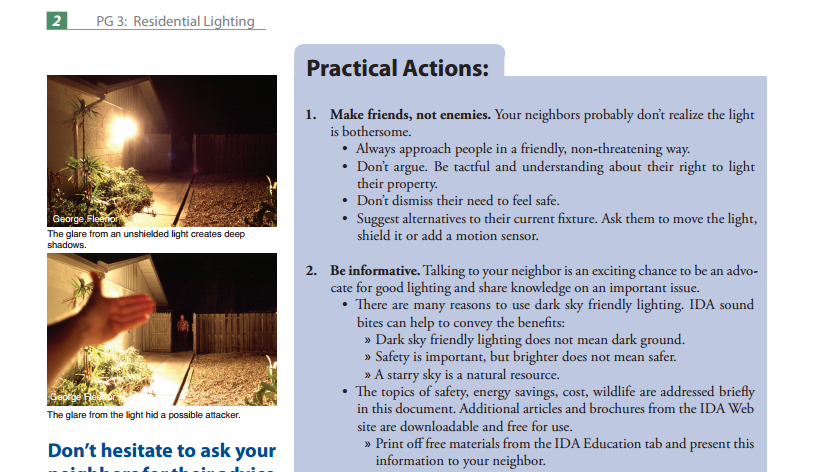 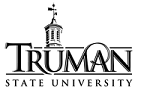 Consequences of Light Pollution
Unshielded light sources
Waste energy
As much as 30% of outdoor lighting is beamed upward, toward the sky, rather than toward the ground.
Are unsafe (very counterintuitive)
Glare from misdirected bright lights can blind you.
The human eye is a remarkable instrument capable of seeing very faint objects.
However, if the brightness ratio between two objects is greater than 20:1; the eye cannot discern objects around the glaring light, rendering us vulnerable to an ambush.
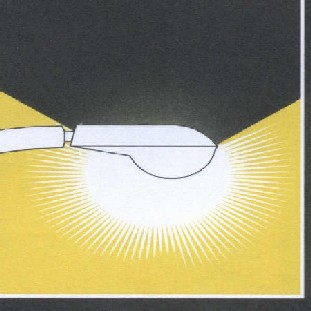 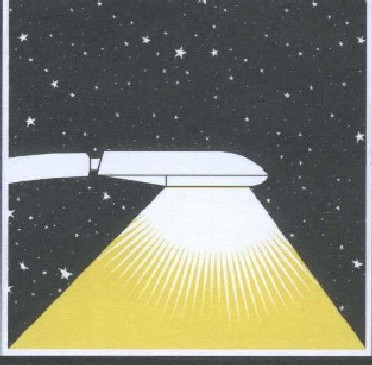 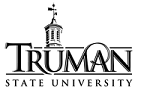 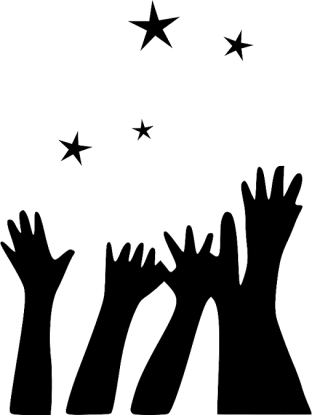 Non-shielded lights are unsafe
The glaring lamp to the right of the path was installed to protect.students at night.
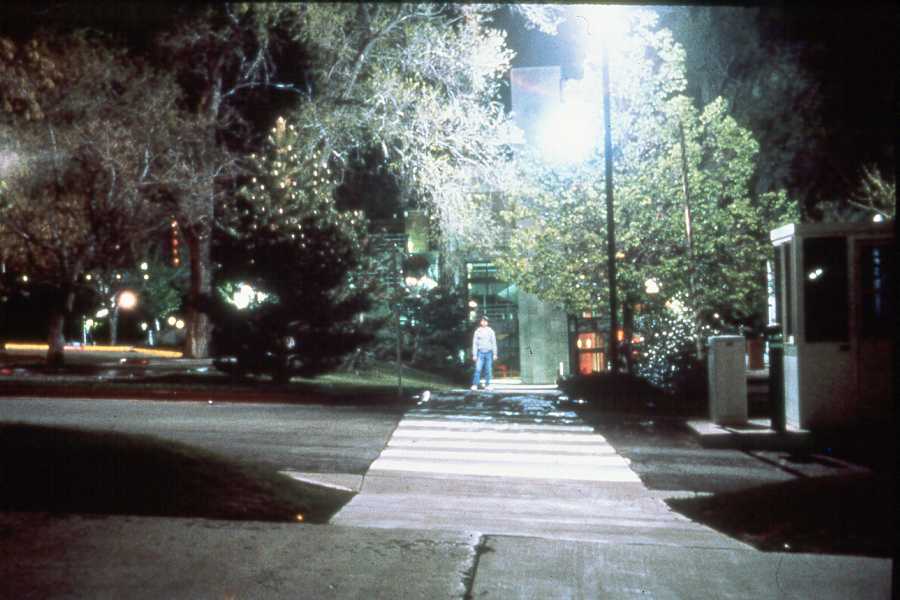 IDA in Partnership with NOAO, NSF and IYA Dark Skies Awareness
[Speaker Notes: Here is an excellent example of a poorly designed lighting scheme and how it does not contribute to campus safety.  Notice the glare in the trees?  Well the students don’t walk there, but on the ground where they do walk there are lots of shadows.]
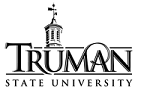 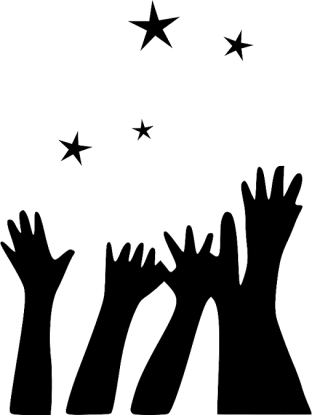 Where did the student go?
IDA in Partnership with NOAO, NSF and IYA Dark Skies Awareness
[Speaker Notes: Can you detect where the student is now?  This light was meant to make the campus safer, but the lighting has only made the shadows easier to hide in.  The student is now directly under the lamp, great place for a shadow isn’t it. Now we have created the shadows in which to lurk.]
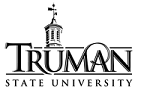 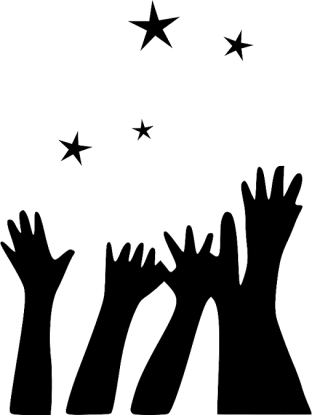 Examples of Bad Lighting
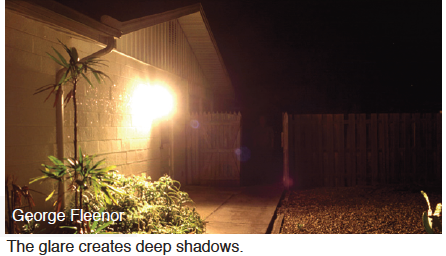 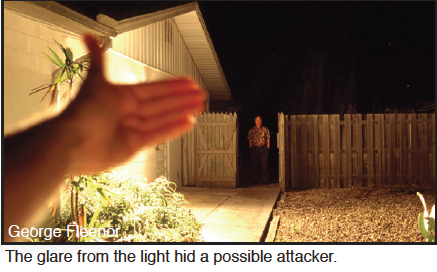 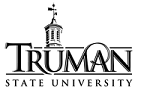 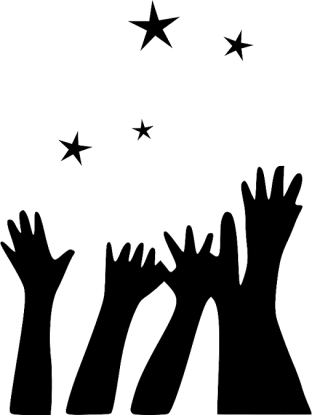 Examples of Bad Lighting
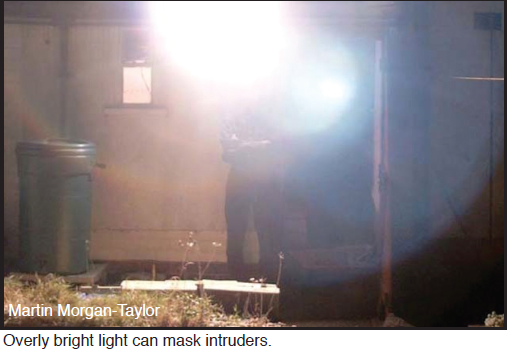 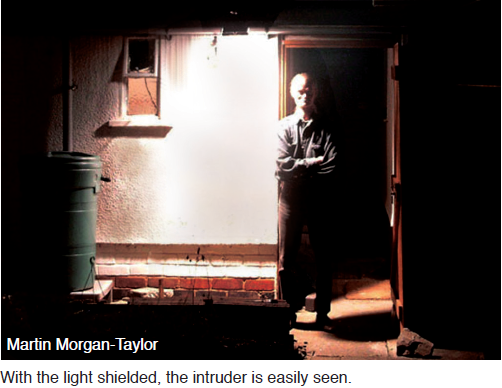 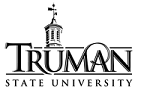 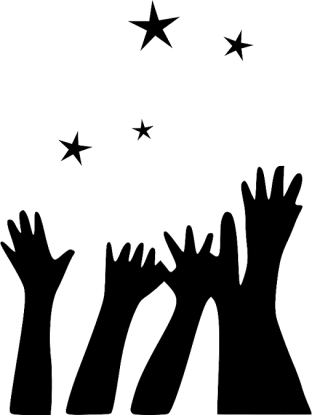 Light Pollution
Unshielded light sources
Negatively impact animals, including humans.
Disturbs Circadian rhythm, resulting in insomnia, depression, cancer and cardio-vascular disease.
The ‘blue’ portion of light is especially harmful since exposure to it affects release of the hormone Melatonin.
In 2009, the AMA adopted resolutions that support reduction of light pollution and glare; and advocate for energy efficient, fully shielded outdoor lighting.
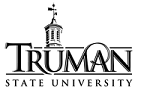 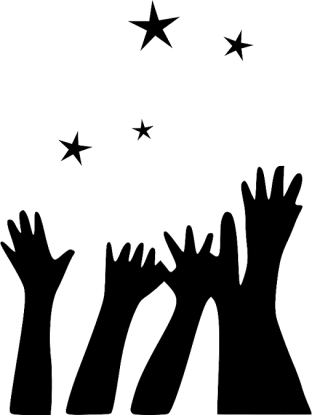 Light Pollution
Unshielded light sources
Negatively impact animals, including humans.
100 million birds a year throughout North America die in collisions with lighted buildings and towers.
Artificial lights can also cause migrating birds to wander off course and never reach their natural destination.
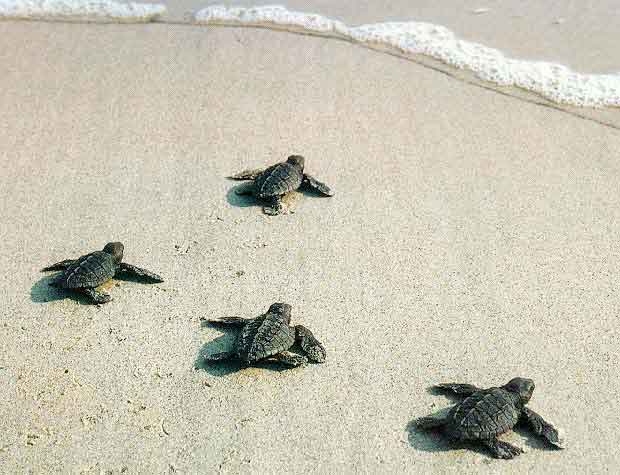 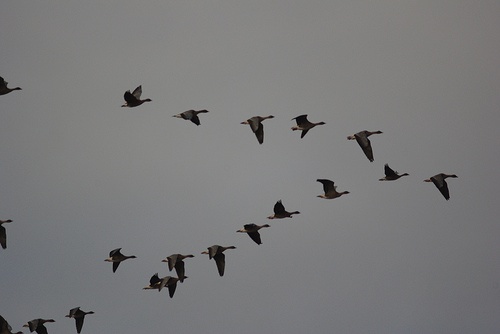 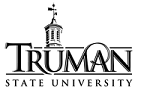 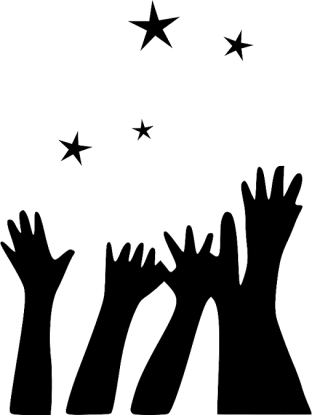 Light Pollution
Unshielded light sources
Negatively impact astronomy
In astronomy, the role of ‘experimentation’ is largely taken by ‘observations’.
These observations are based on light (gamma rays, x-rays, uv, visible, IR, Radio etc) emitted by objects at immense distances from Earth.
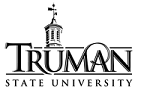 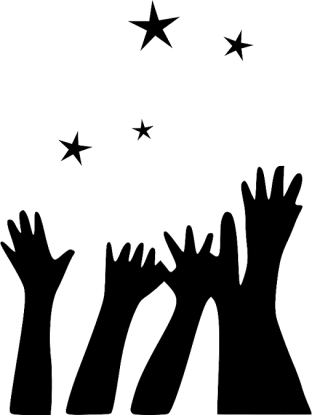 Light Pollution
Unshielded light sources
Negatively impact astronomy
It is on the basis of studying the properties of this light that astronomers are able to piece together what the properties of the emitting object are.
Sky glow interferes with astronomers’ ability to look the quality and quantity of light coming from these objects.
Sky glow decreases the ability to see fainter stars, meteor showers and nebulae; and thus affects stargazing and amateur astronomy.
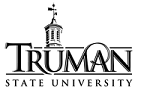 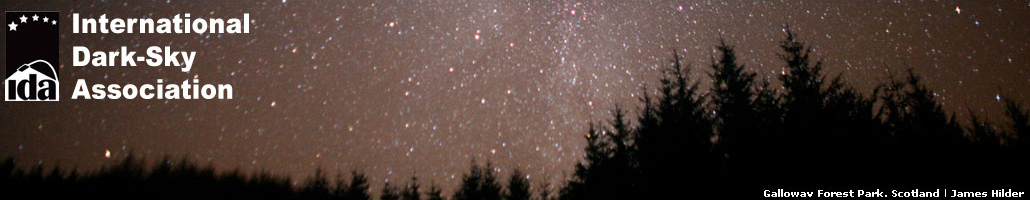 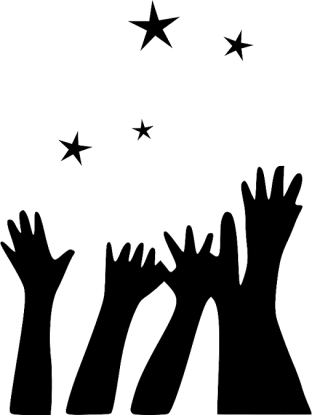 What can I do?
Pima County, which includes Tucson, has the following ‘light ordinance’ in effect:The purpose of this code is to preserve the relationship of the residents of the City of Tucson, Arizona and Pima County, Arizona to their unique desert environment through protection of access to the dark night sky. Intended outcomes include continuing support of astronomical activity and minimizing wasted energy, while not compromising the safety, security, and well being of persons engaged in outdoor night time activities. It is the intent of this code to control the obtrusive aspects of excessive and careless outdoor lighting usage while preserving, protecting, and enhancing the lawful nighttime use and enjoyment of any and all property. It is recognized that developed portions of properties may be required to be unlit, covered, or have reduced lighting levels in order to allow enough lumens in the lighted areas to achieve light levels in accordance with nationally recognized recommended practices.
http://webcms.pima.gov/UserFiles/Servers/Server_6/File/Government/Development%20Services/Building/OLC.pdf